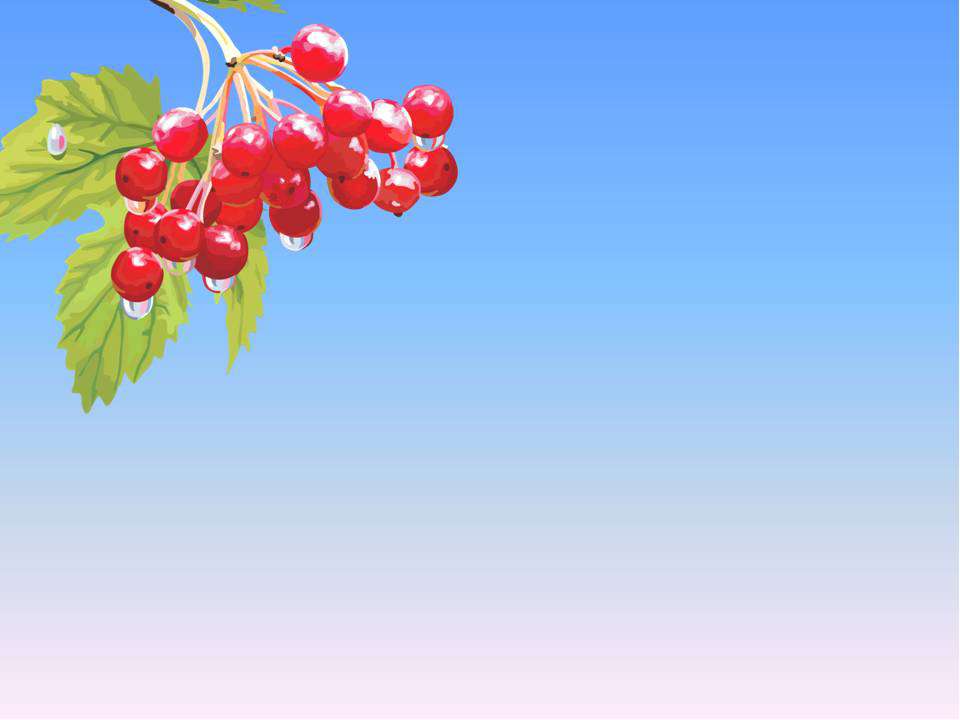 Відділ освіти Селидівської міської ради
Заклад Дошкільної Освіти №1 «Чайка»
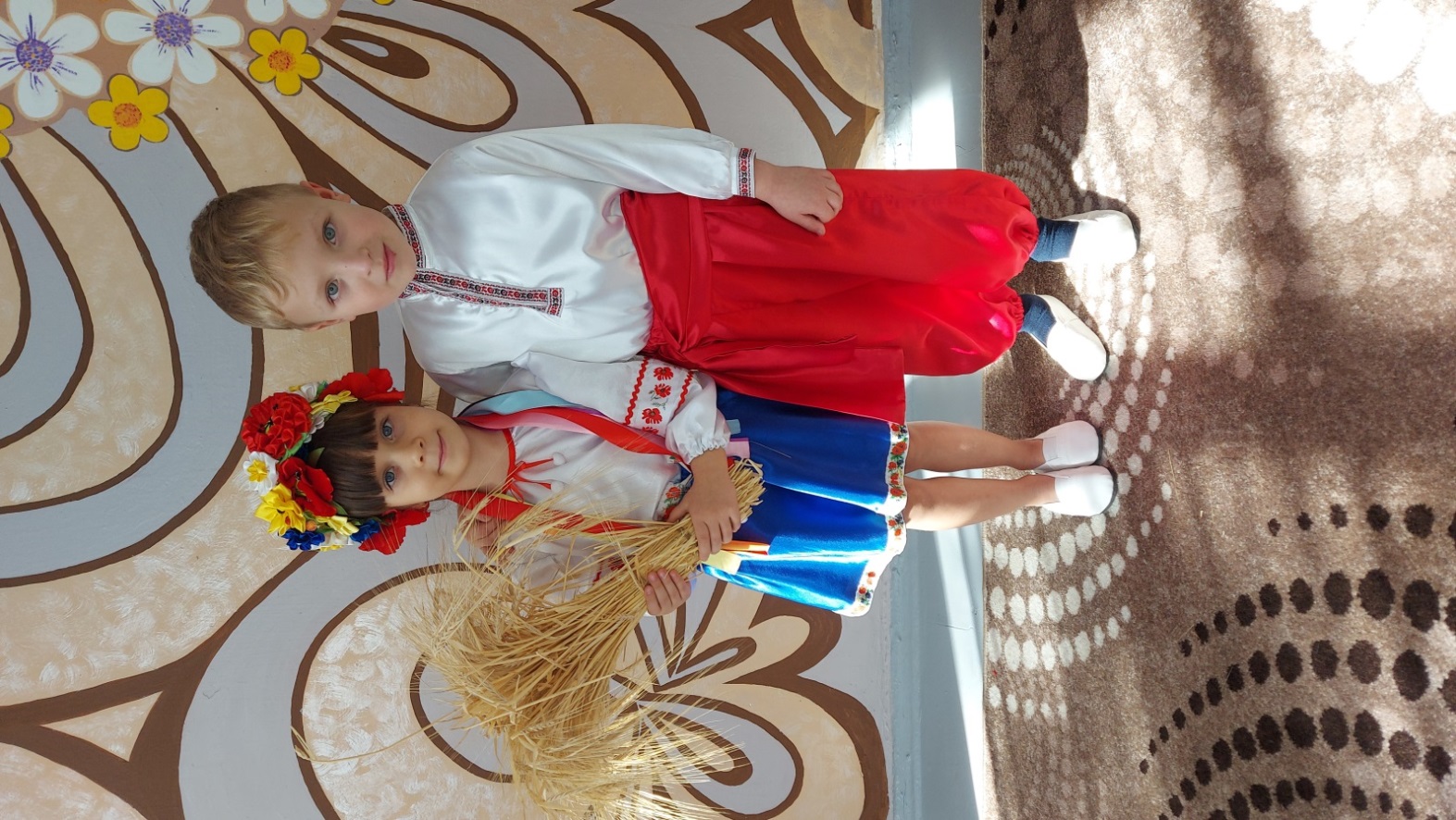 «Національне виховання-майбутнє держави»
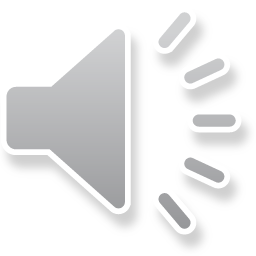 м.Селидове 2021
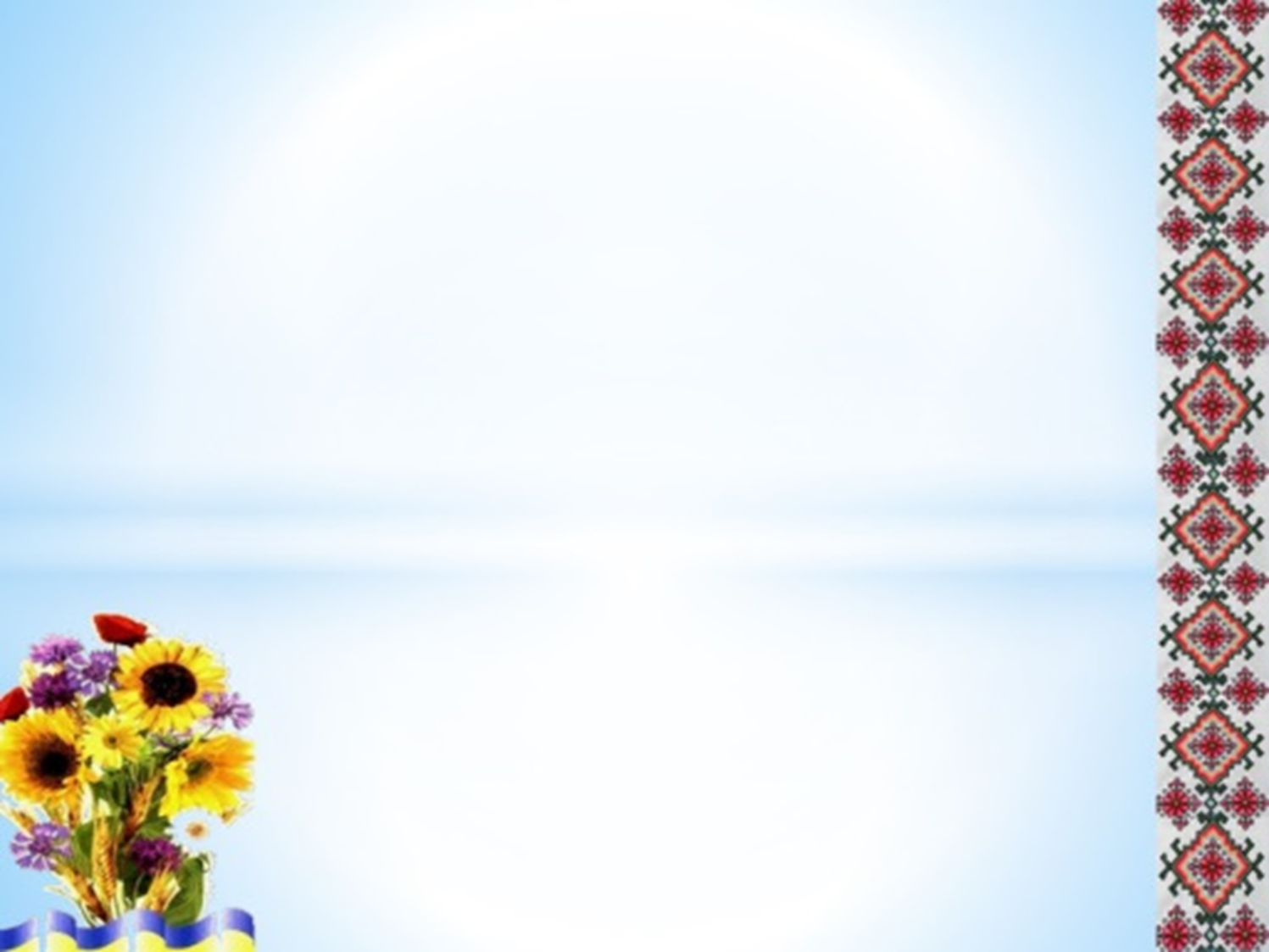 Красивий, щедрий рідний край
І мова наша солов’їна.
Люби, шануй, оберігай
Усе, що зветься Україна.

                                        (І. Січовик)
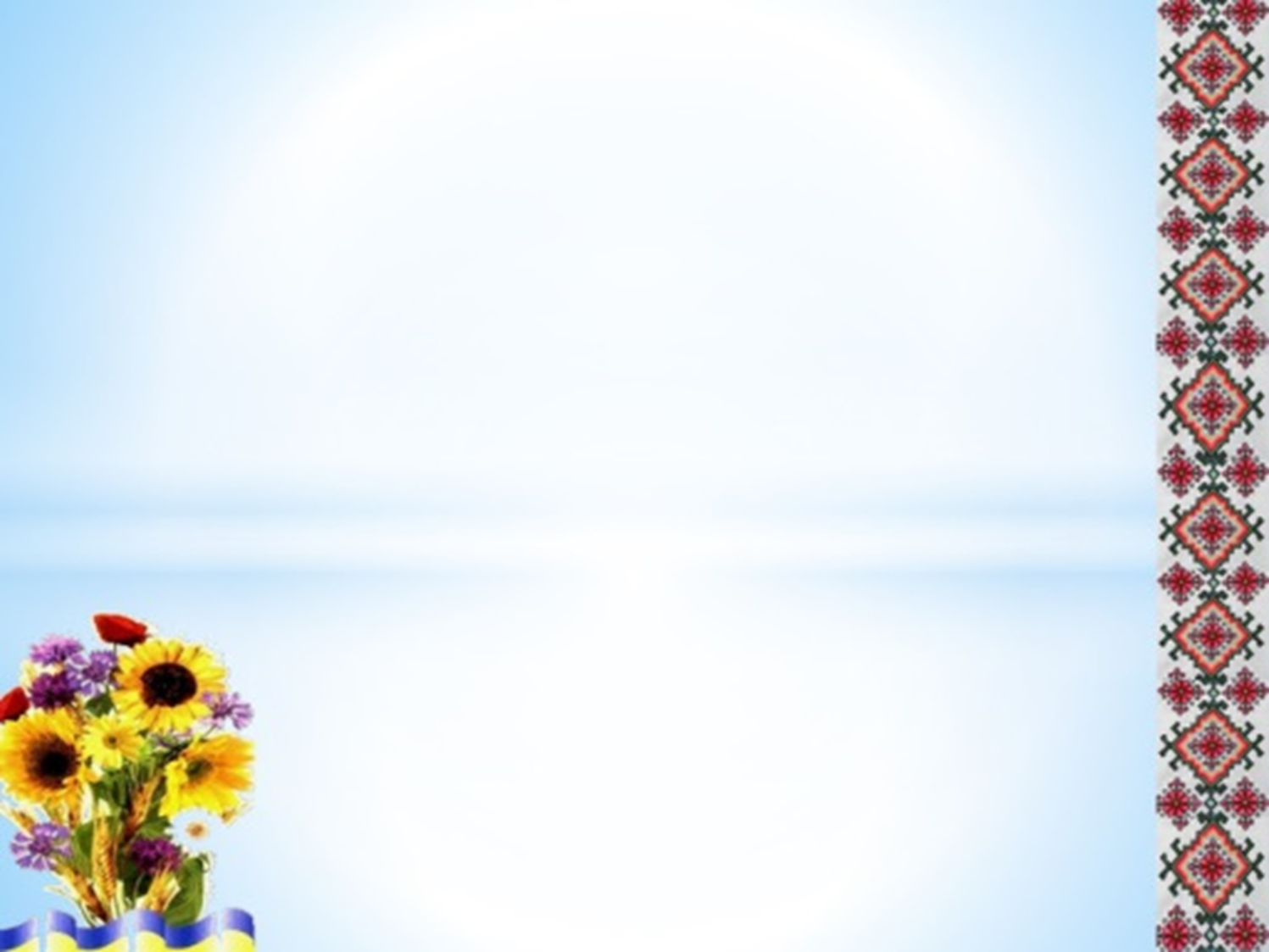 УСЕ ПОЧИНАЄТЬСЯ З РАННЬОГО ДИТИНСТВА…
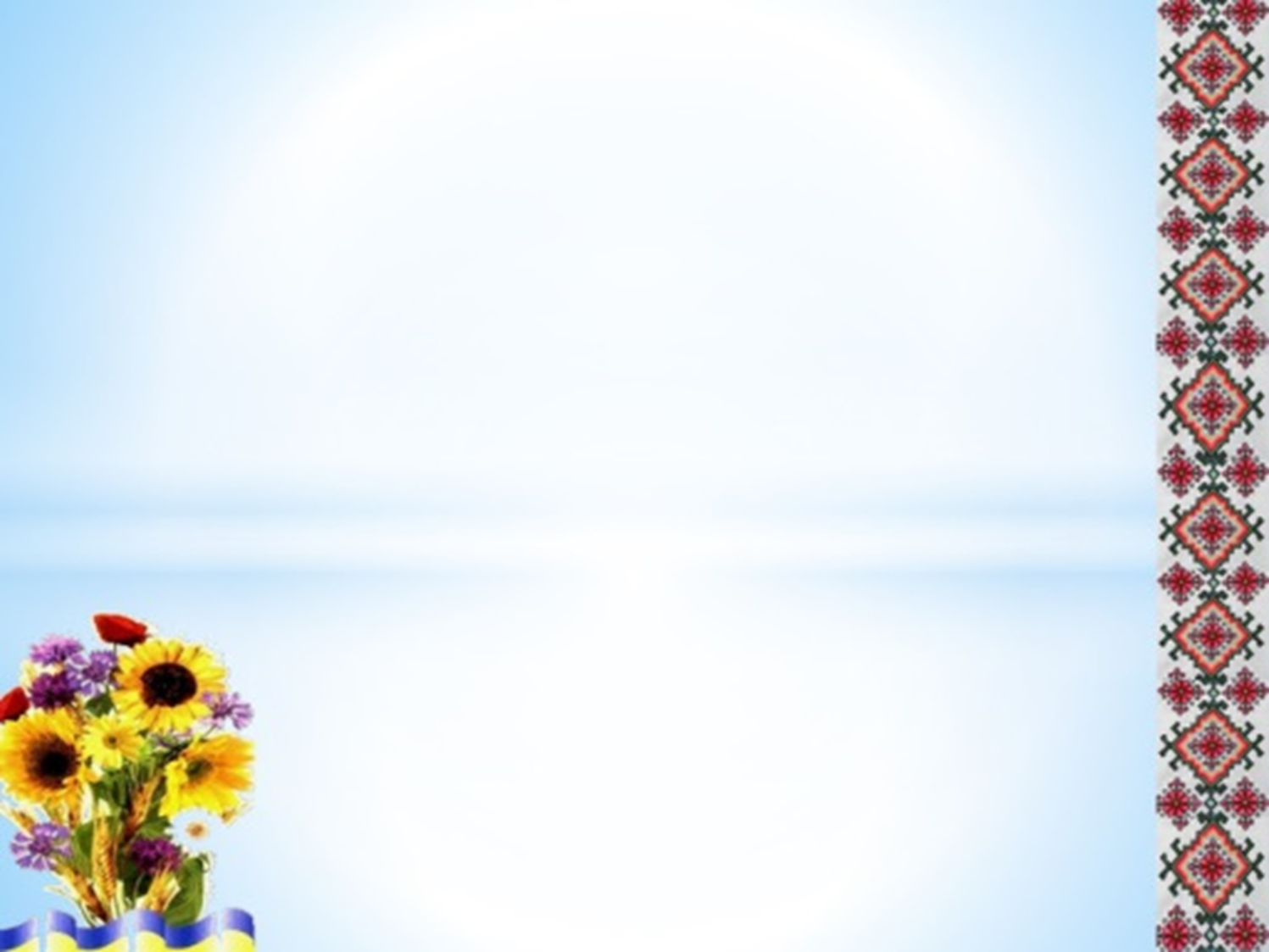 Національний куточок-один із основних компонентів життєвого простору,що сприяє формуванню національної свідомості у дітей дошкільного віку
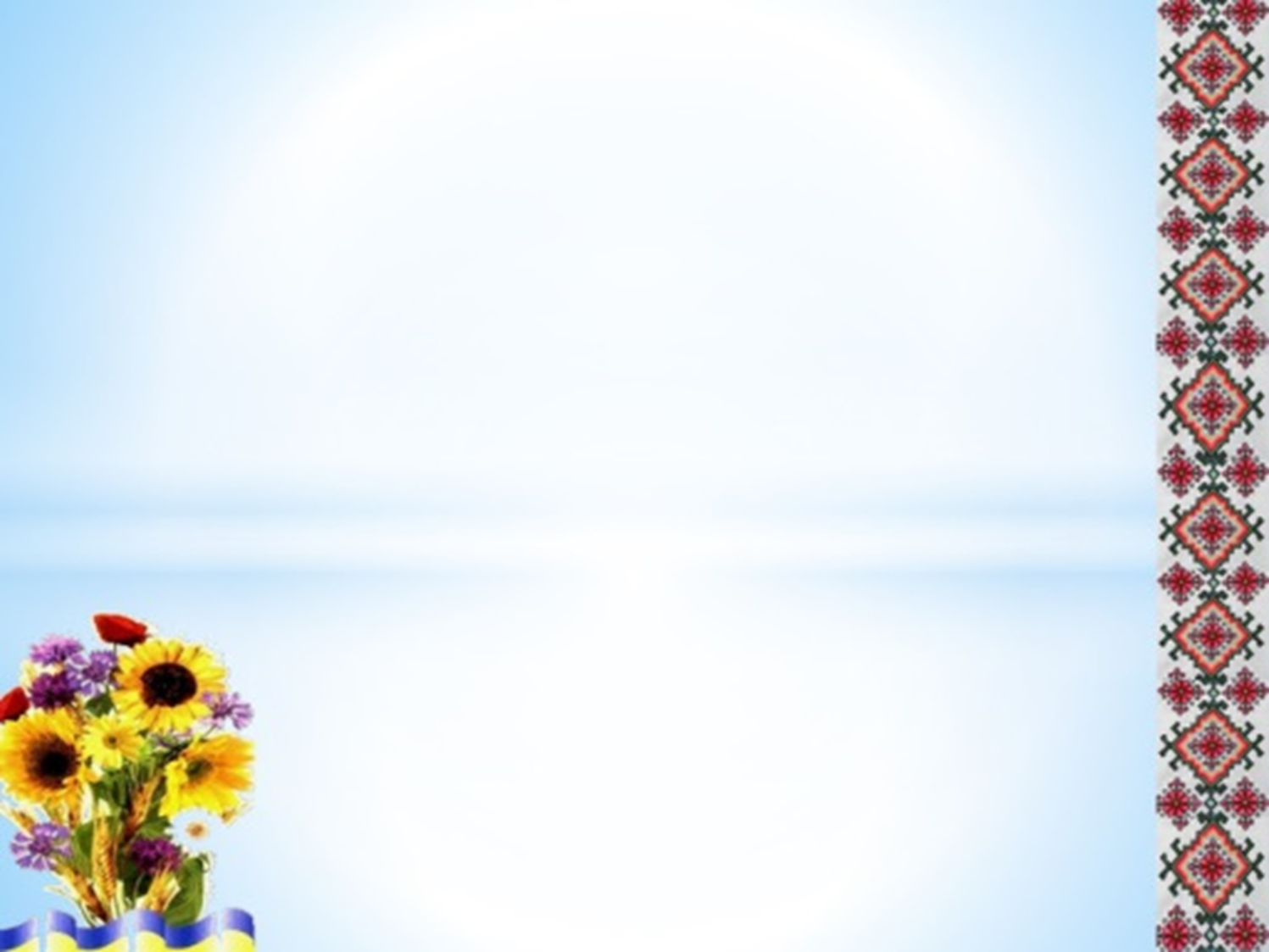 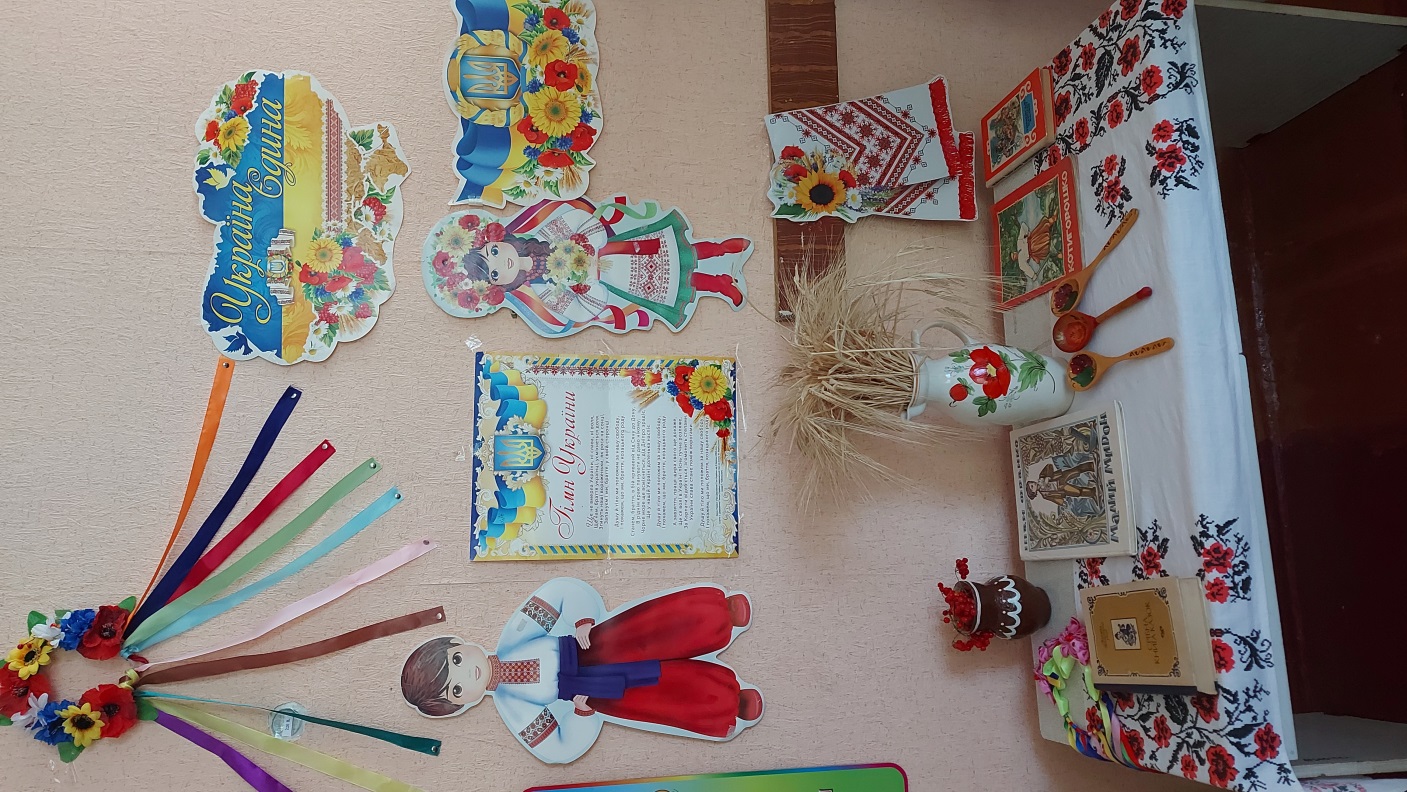 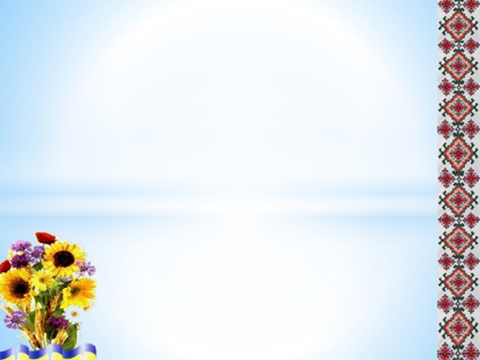 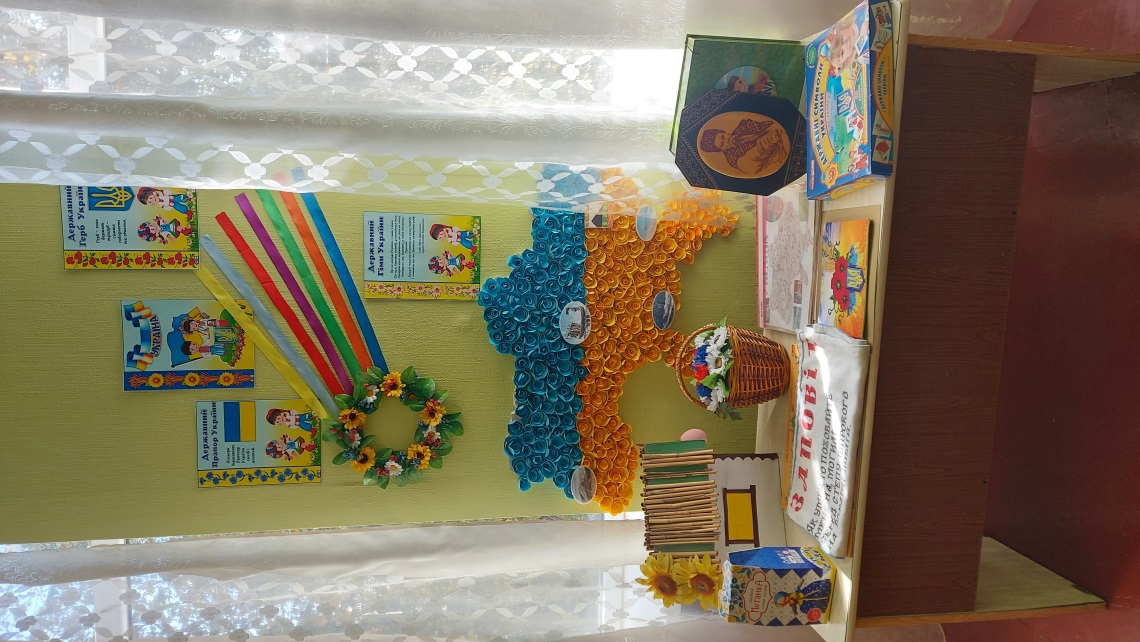 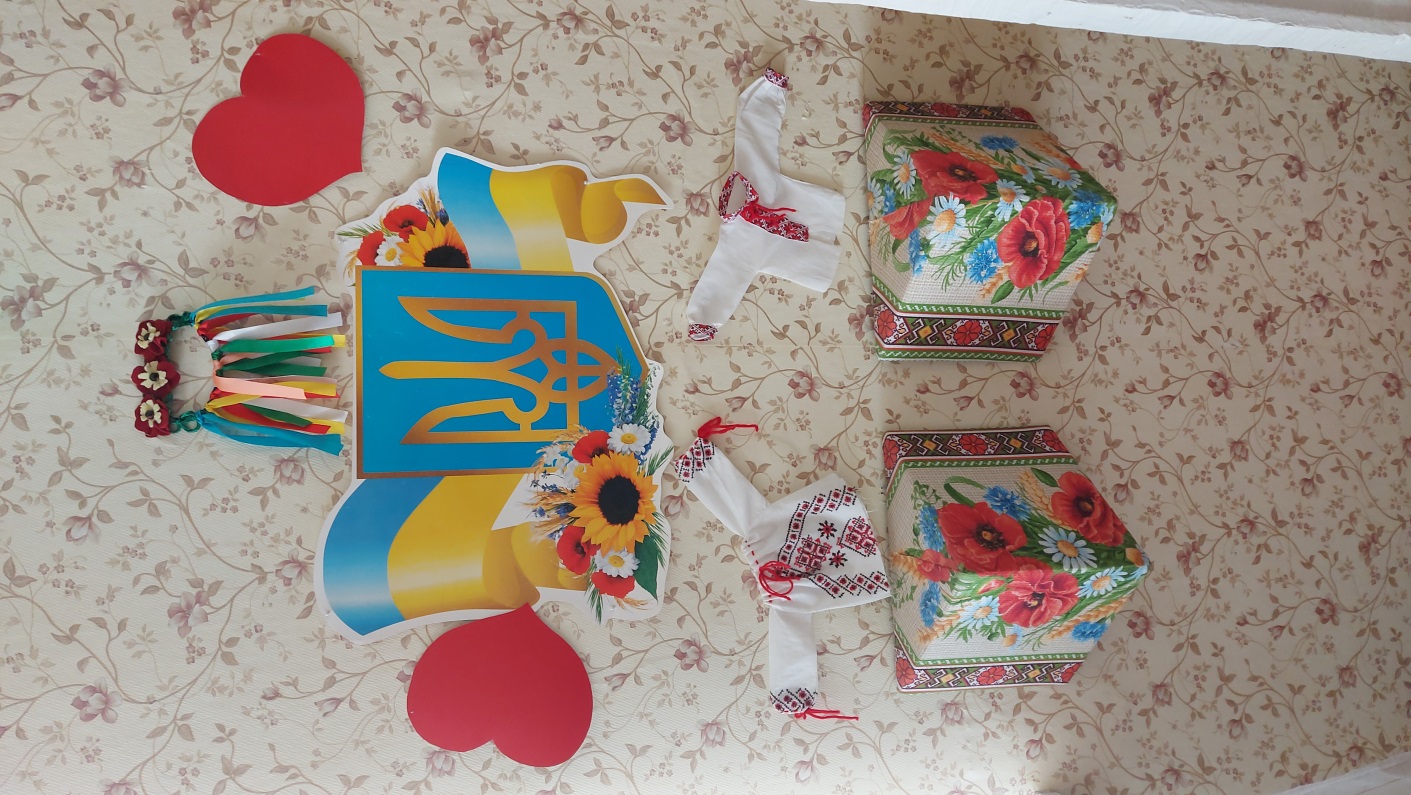 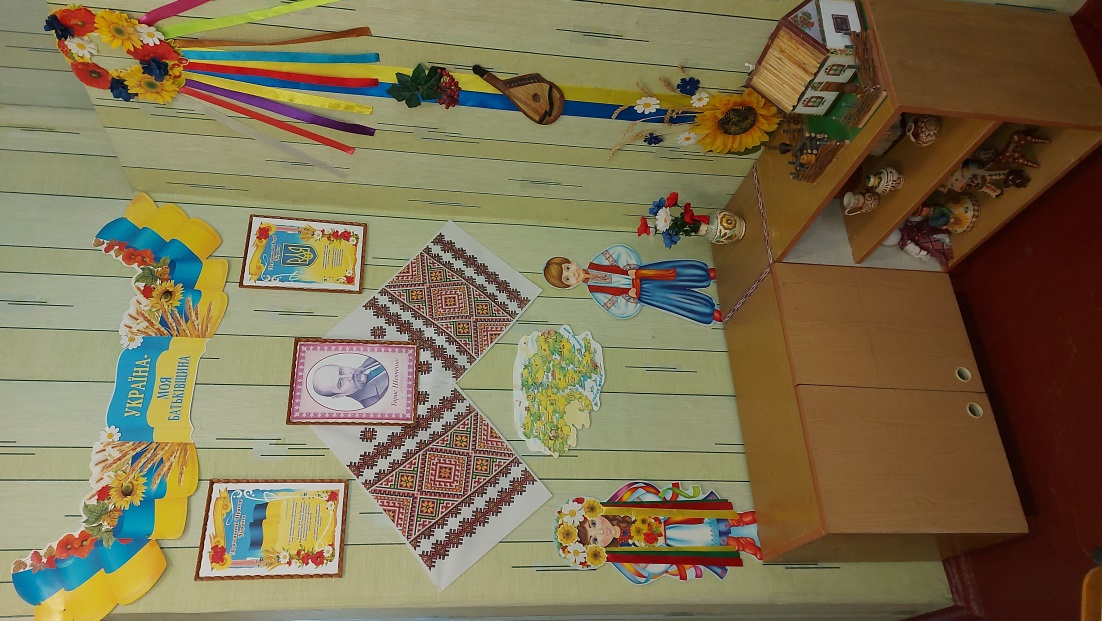 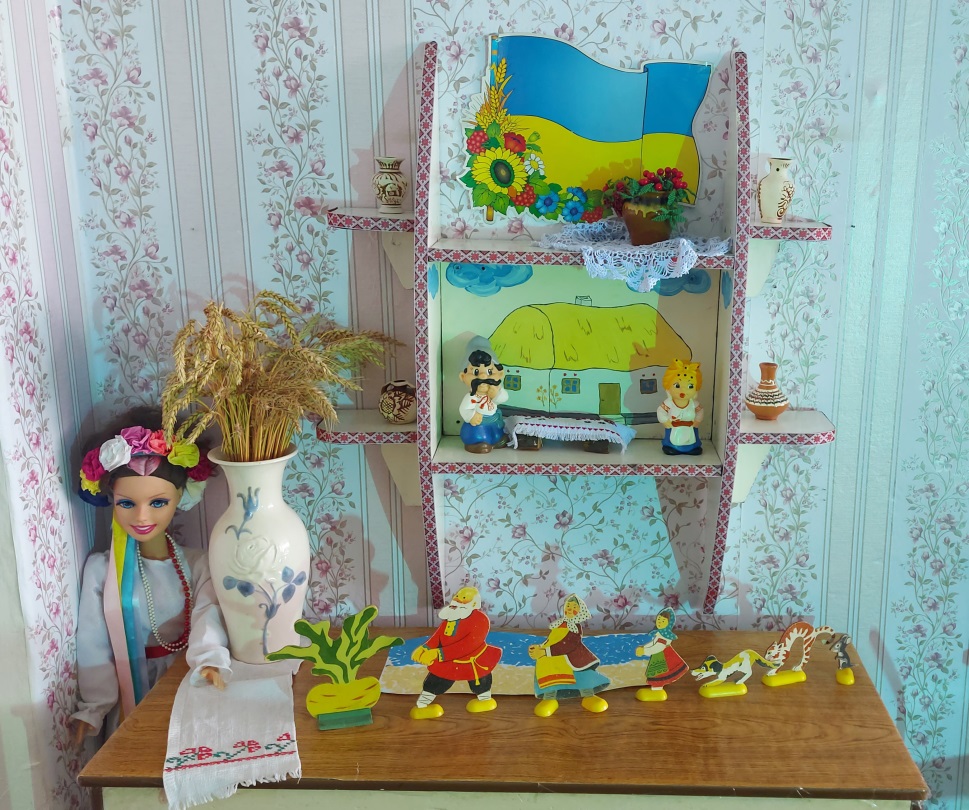 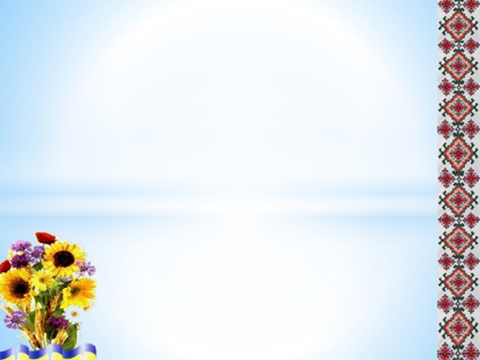 Кімната народознавства в ЗДО
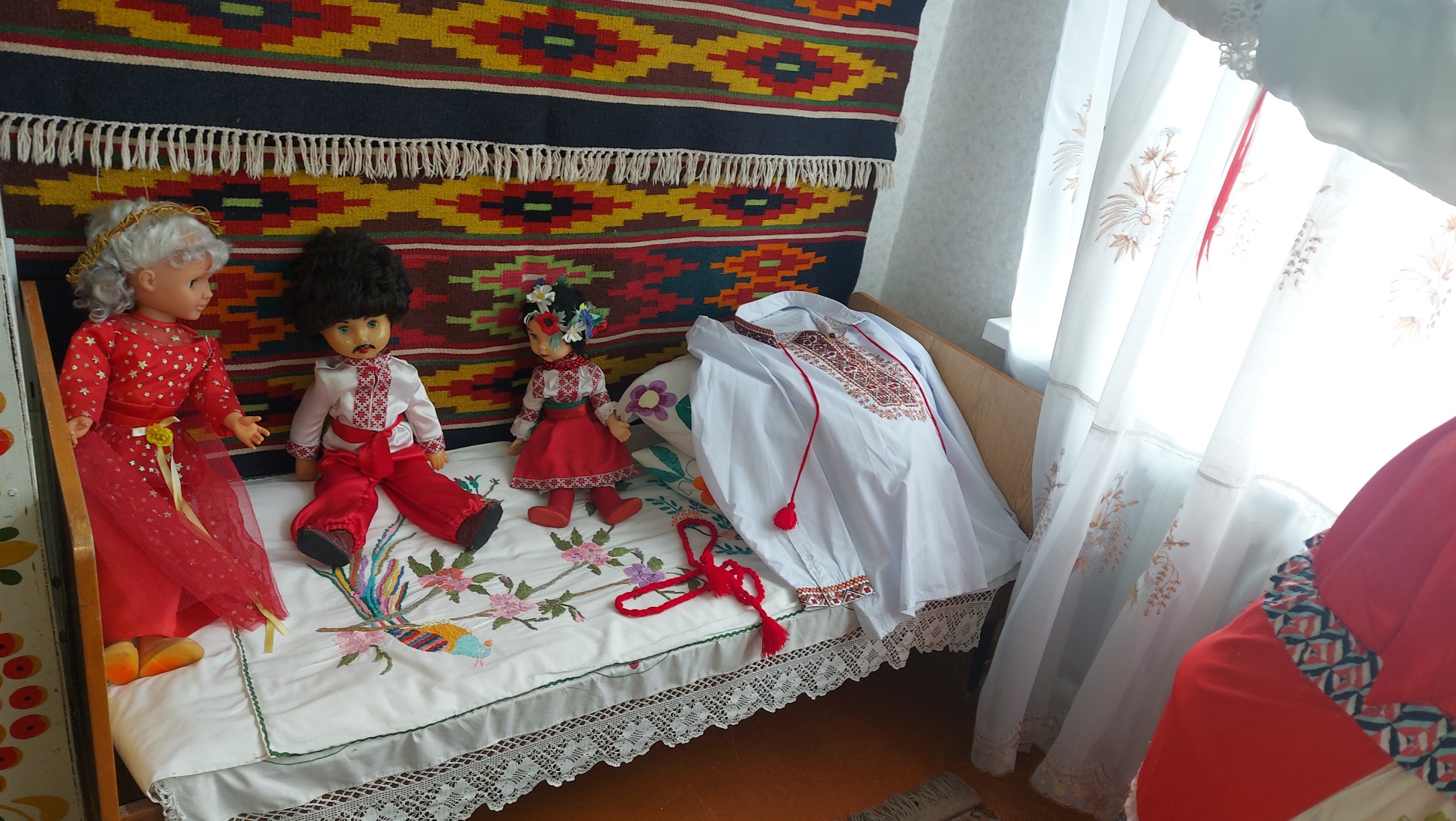 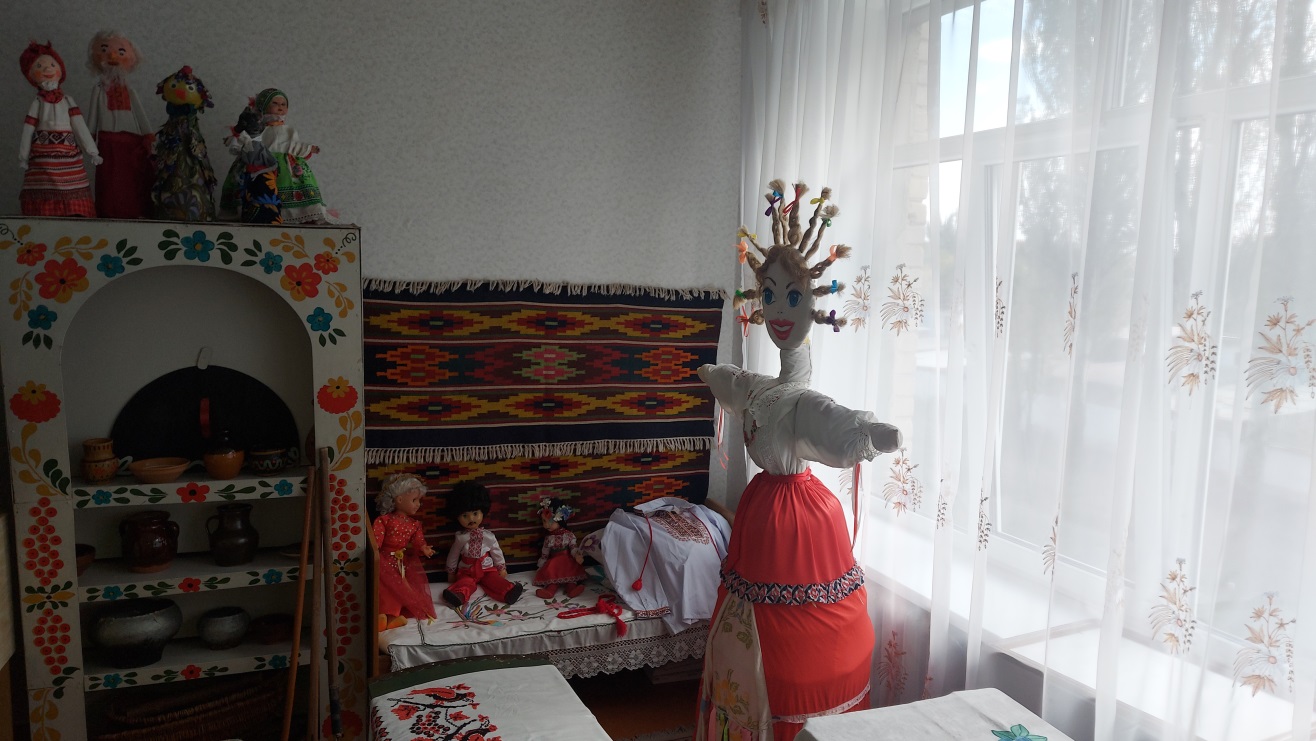 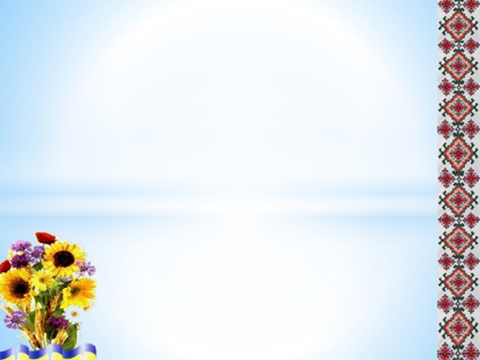 Форми роботи з національно-патріотичного виховання дошкільників
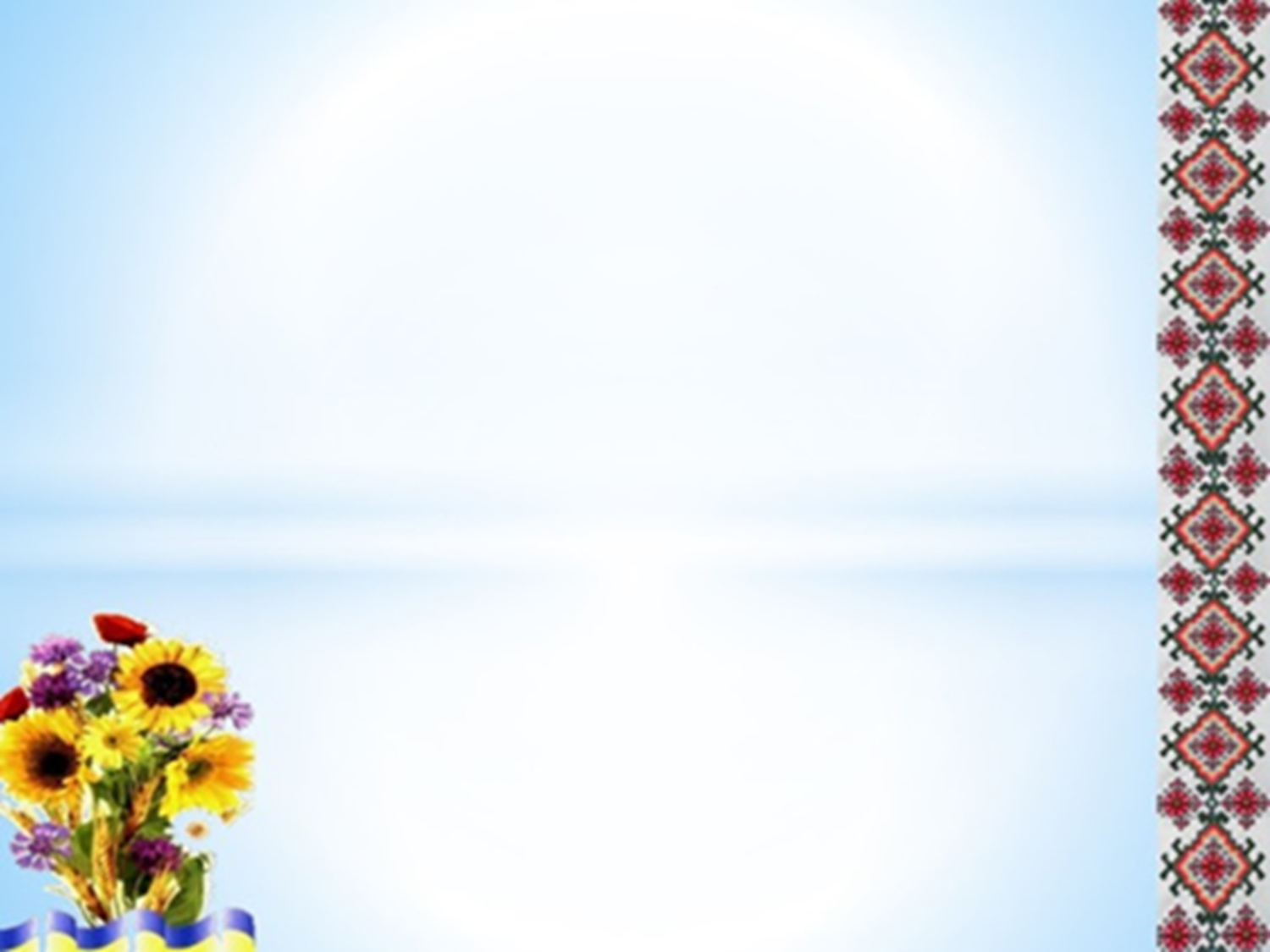 Бесіди
Заняття
Тематичні свята
Участь у конкурсах,змаганнях
Розваги
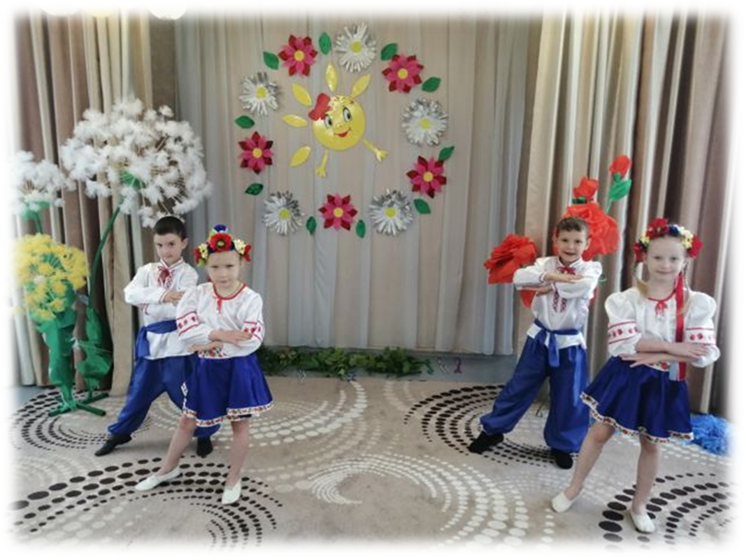 Тематичні виставки робіт вихованців та їх батьків
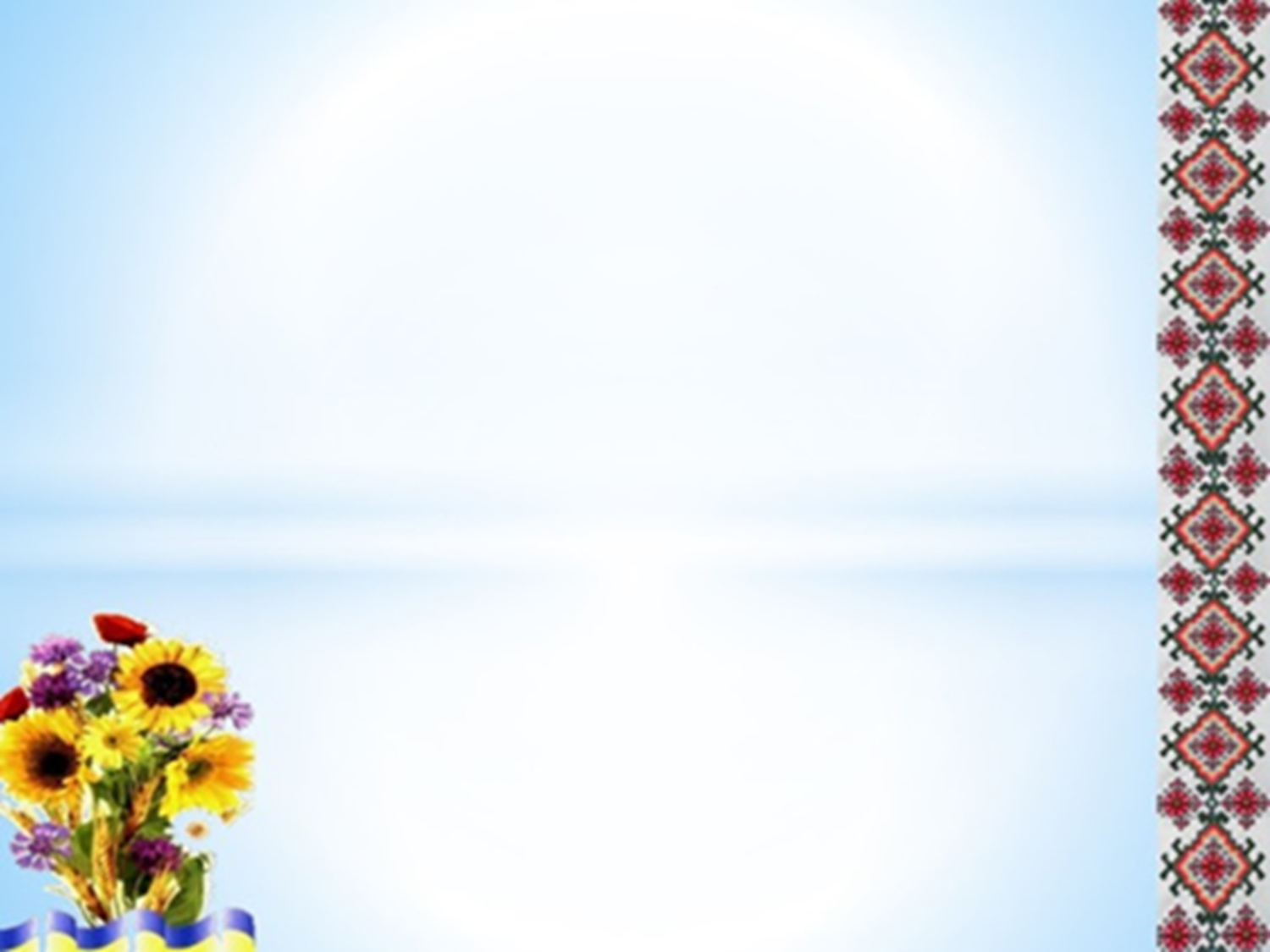 Тематичні свята,розваги
У звичаях,традиціях народу 
Ти душу України пізнавай!
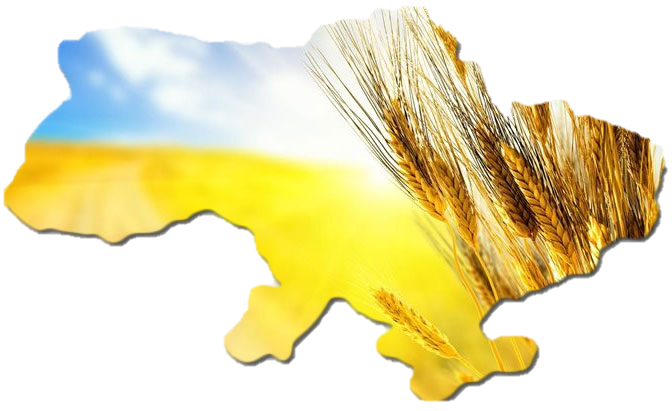 День вишиванки
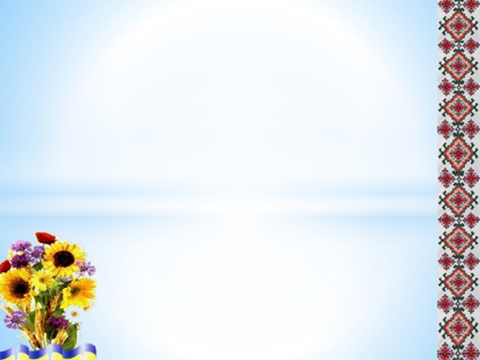 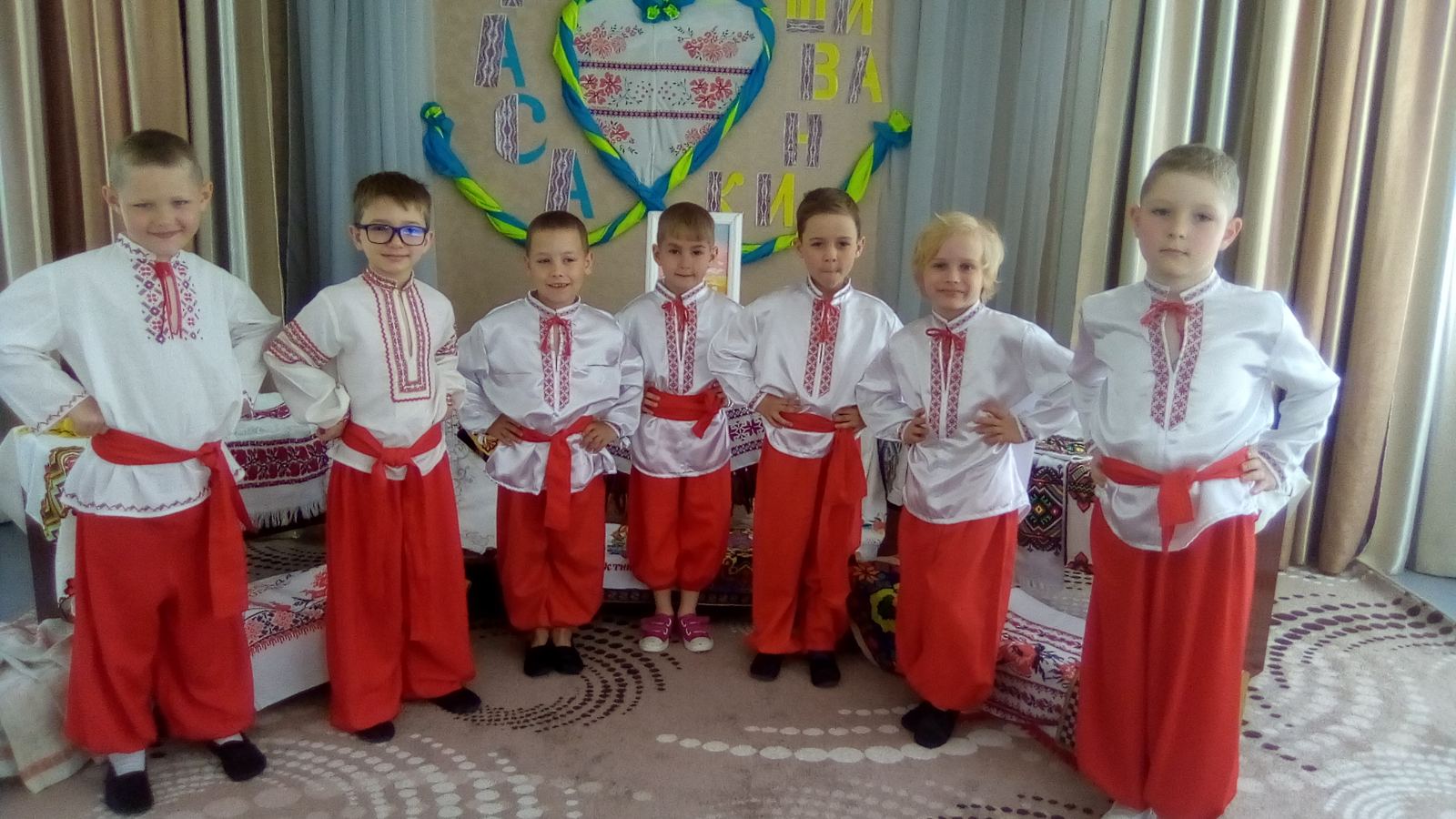 Щоб вишиваночку вдягати,
Вагомий привід треба мати
Ми її хочемо носити кожен день,
Співать народних в них пісень!
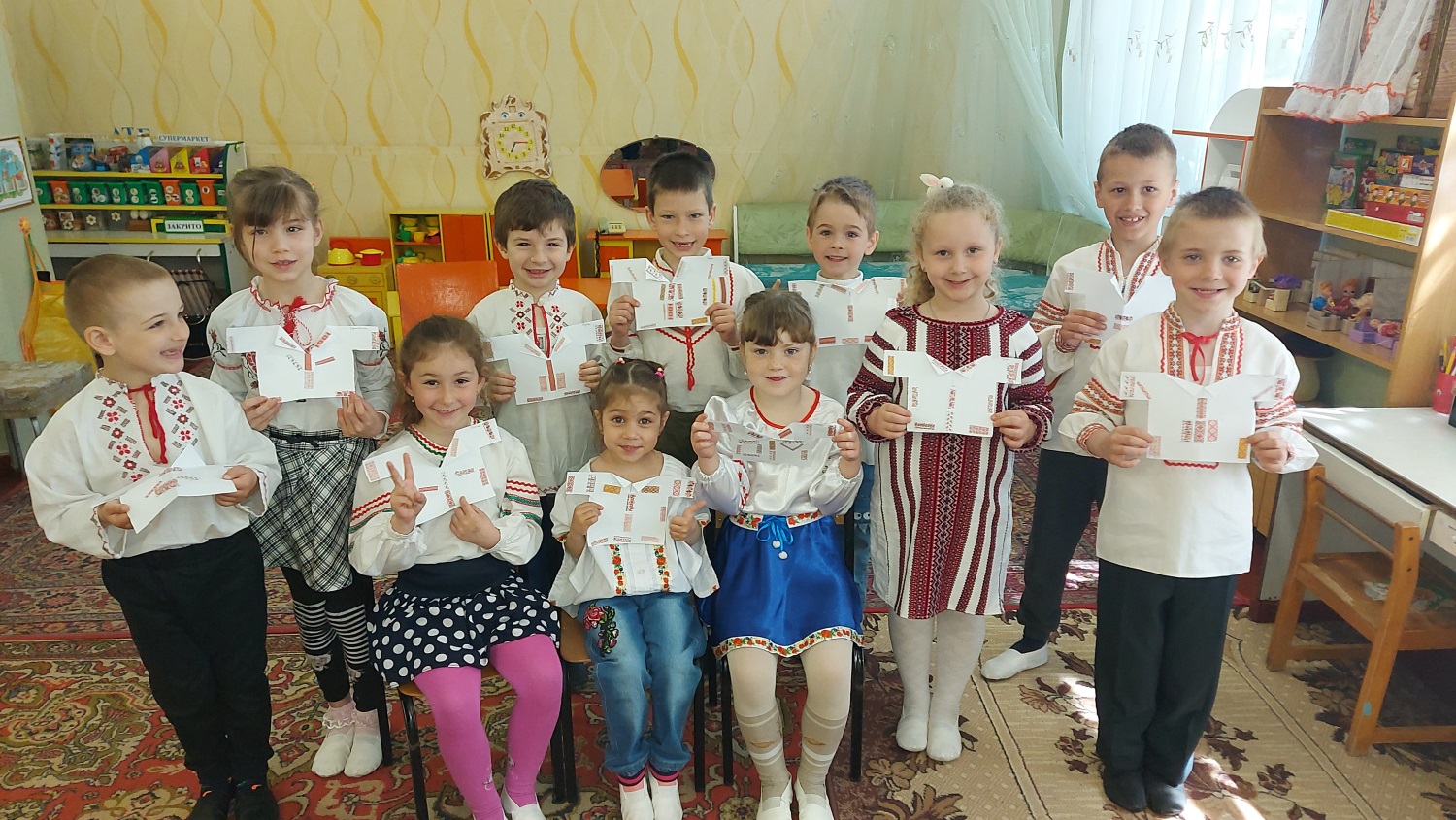 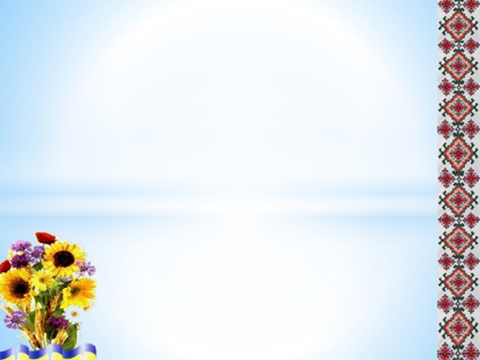 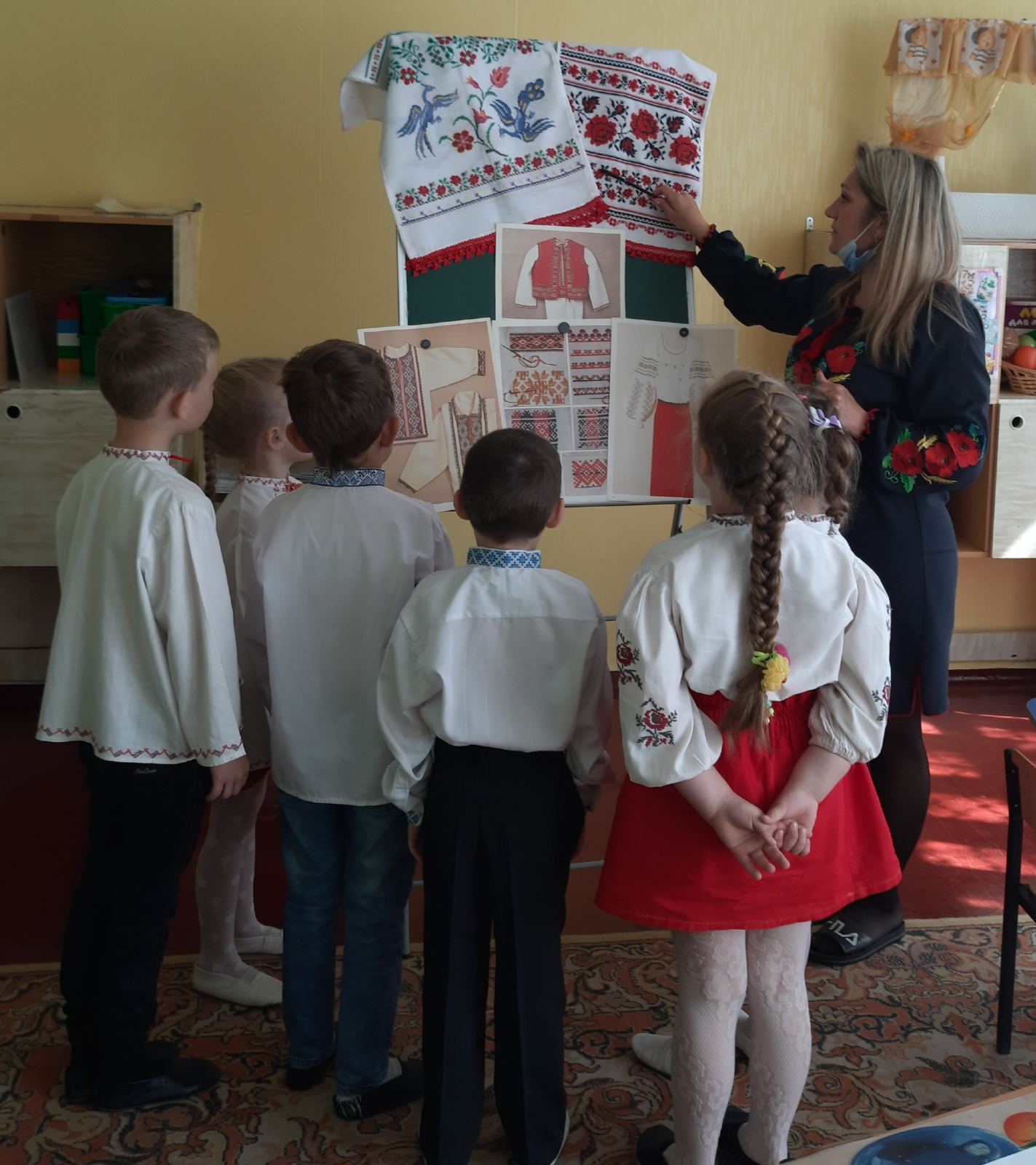 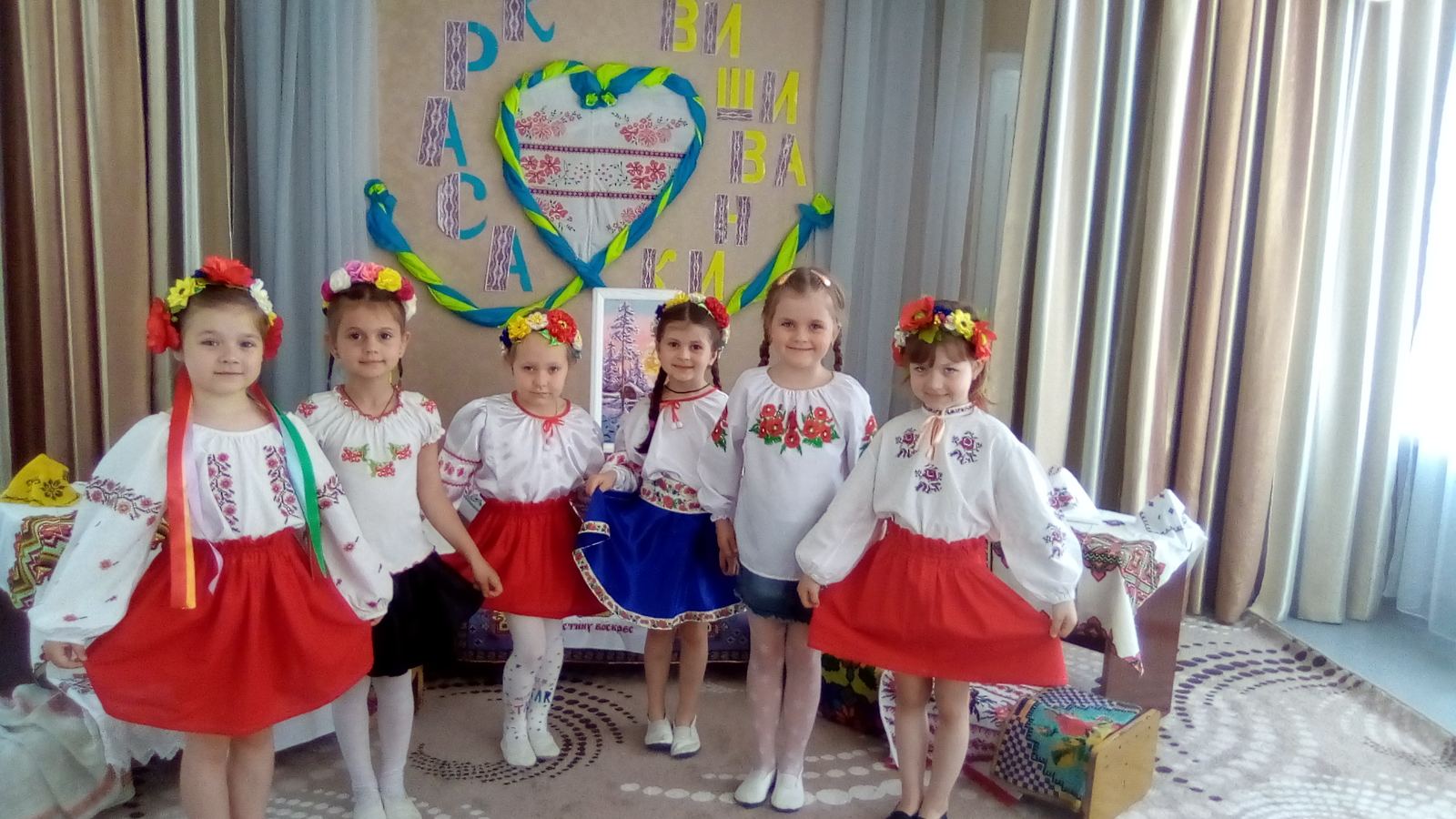 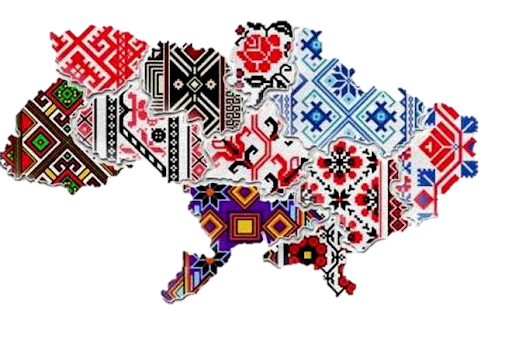 День Конституції України
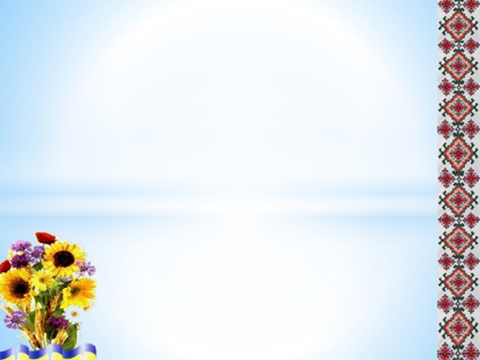 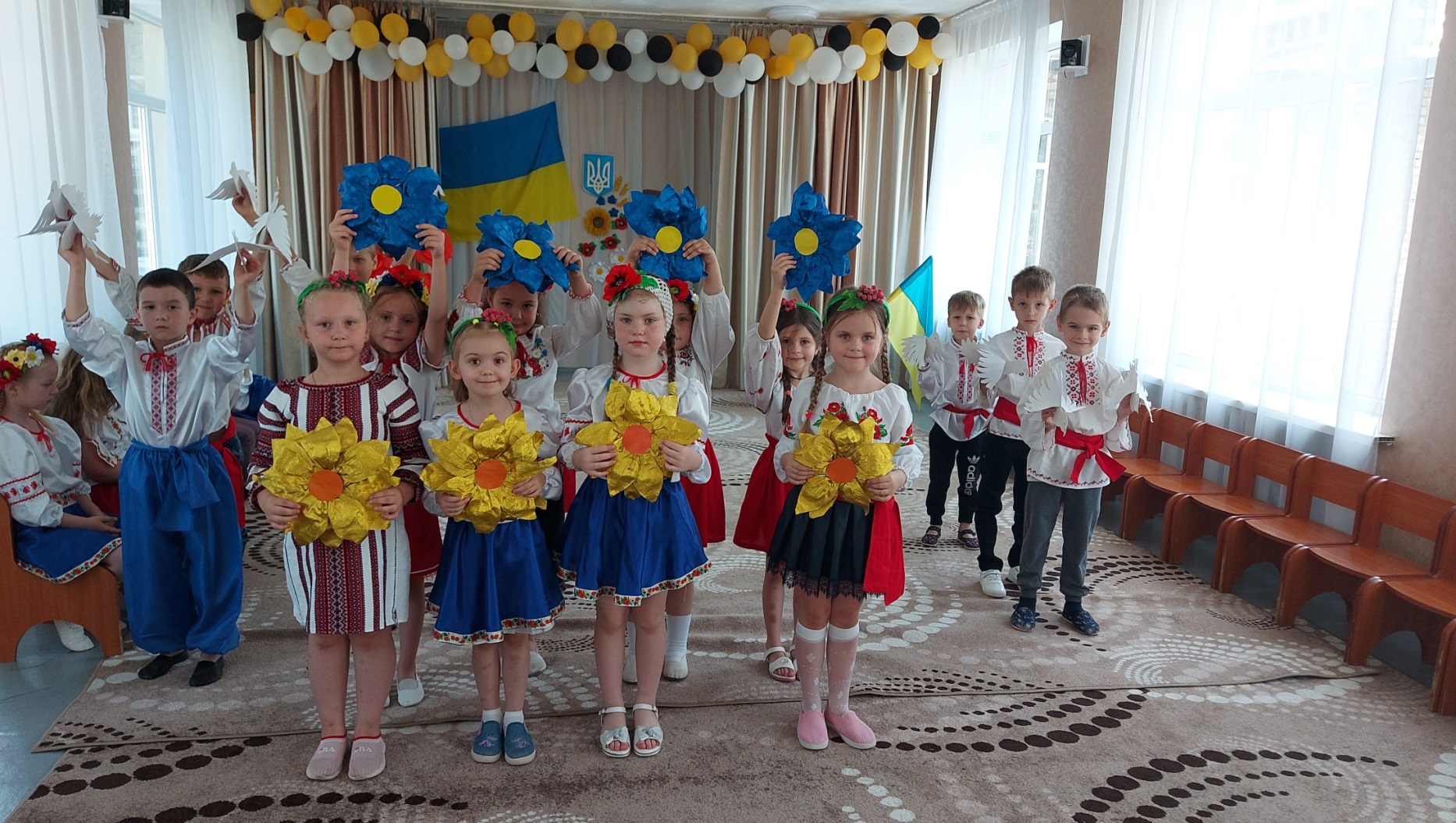 Конституція України… Зіткана з сяйва зірок та гомону лісів, скупана в кришталевих струмках та козацькій звитязі, змочена сльозами невільників та обласкана натхненним вітром свободи. Цей дорогоцінний спадок предків покликаний берегти право людини на вільне життя та всебічний розвиток особистості.
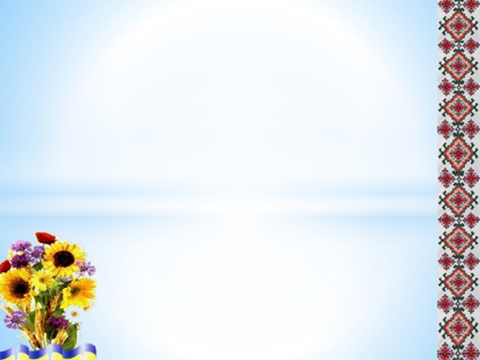 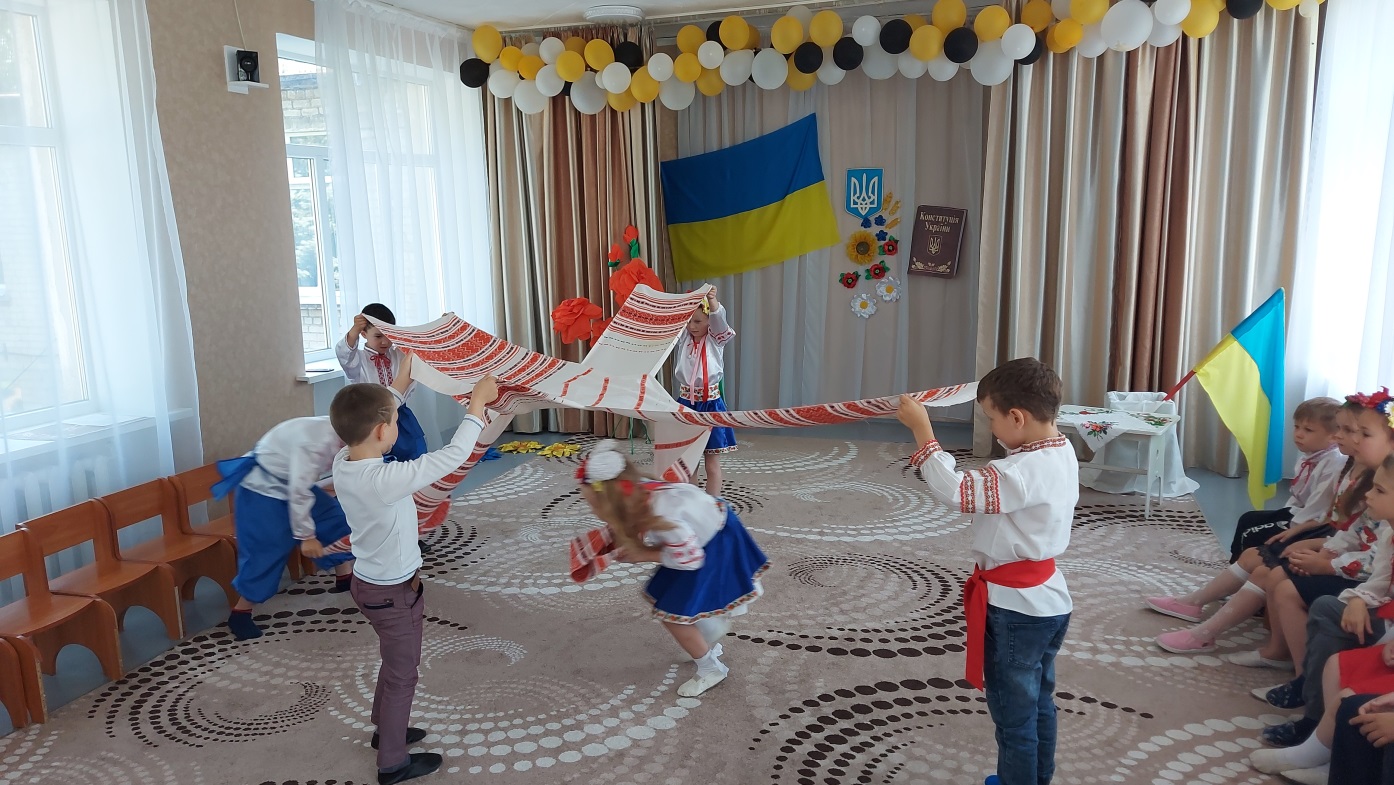 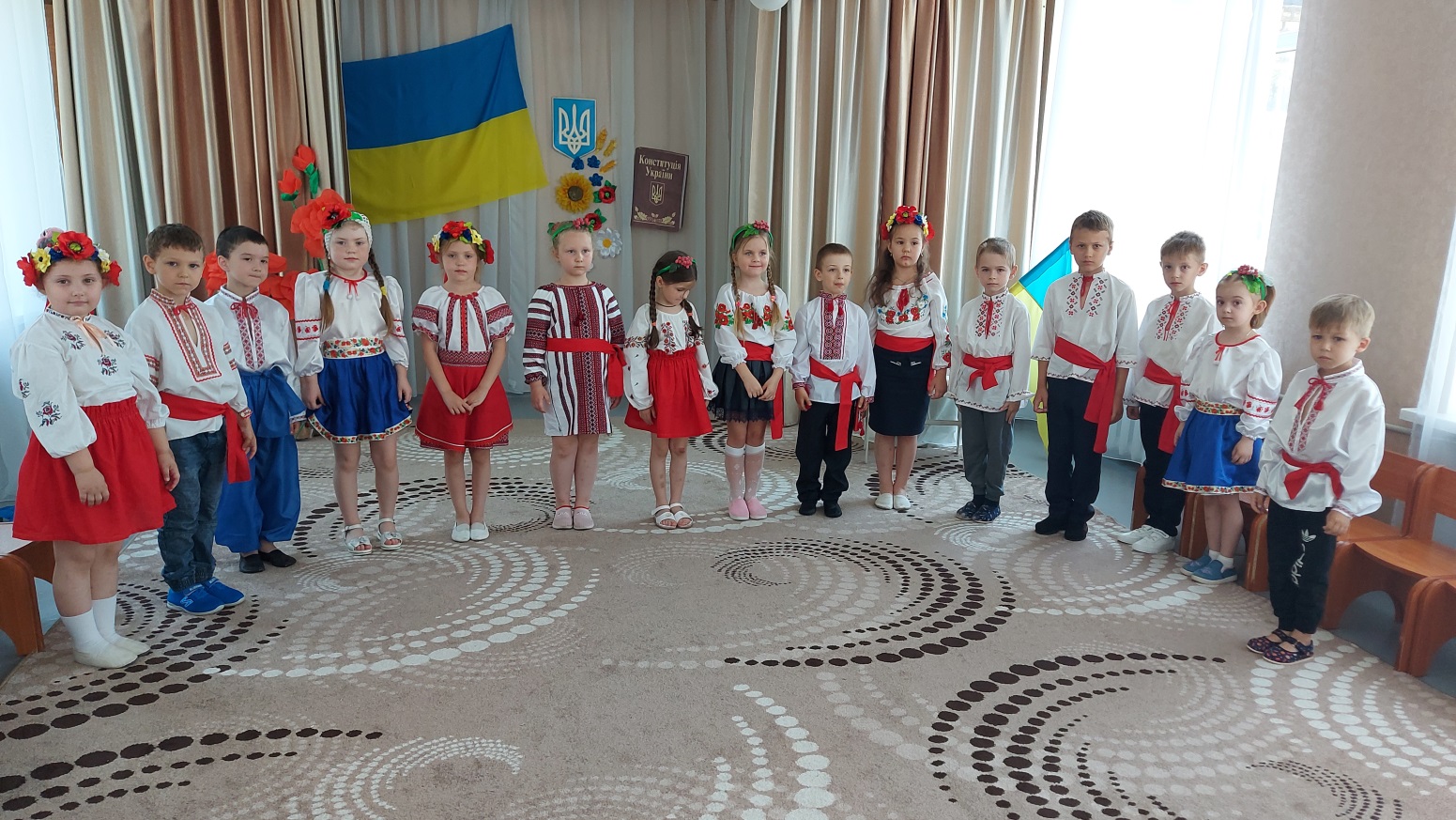 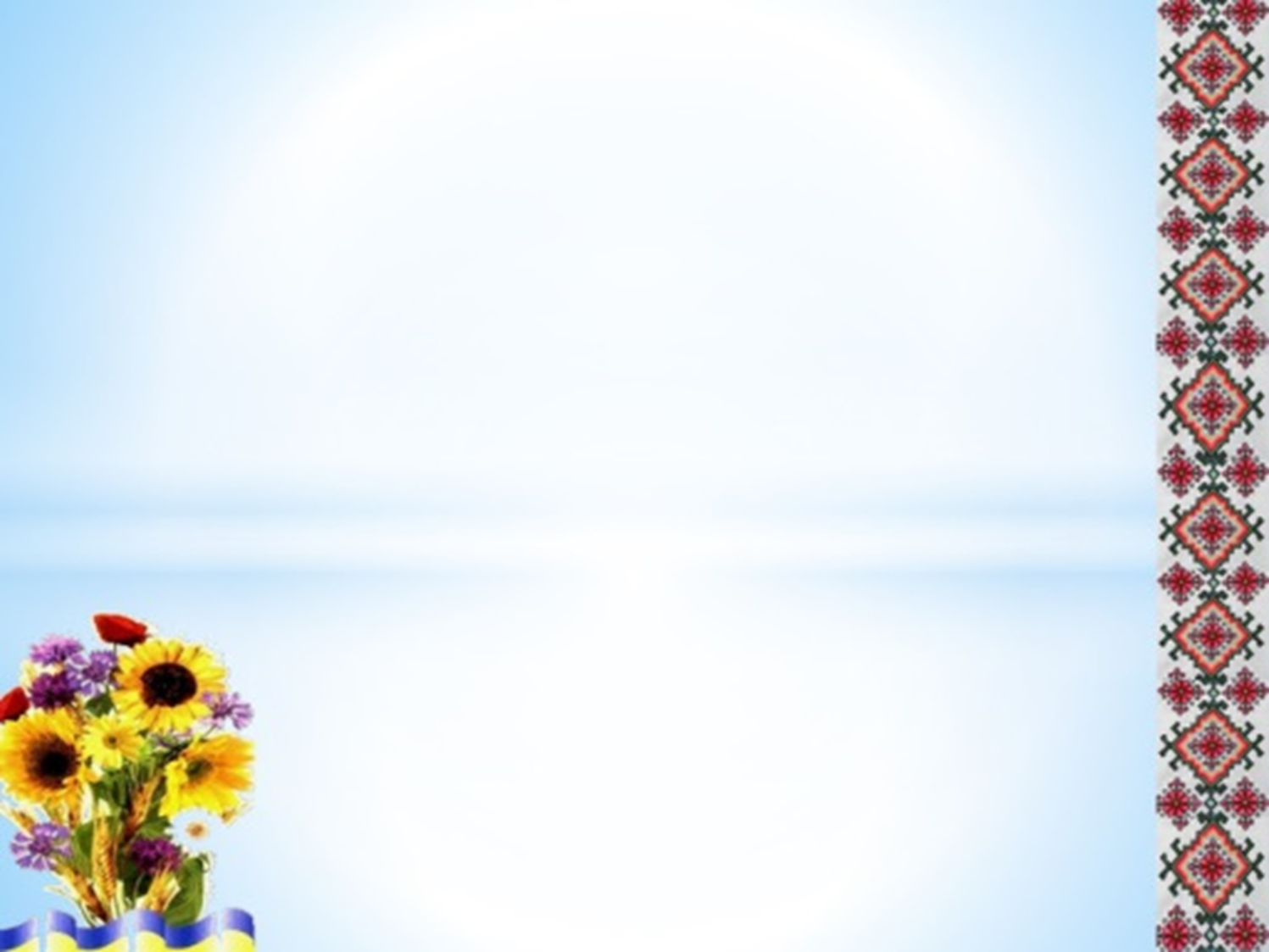 Стрітення
Коли зима стрічається з весною,
Твердих крижин розгойдується спів,
Пухнастий сніг крихкою пеленою
Мов водоспад сповзає із дахів!
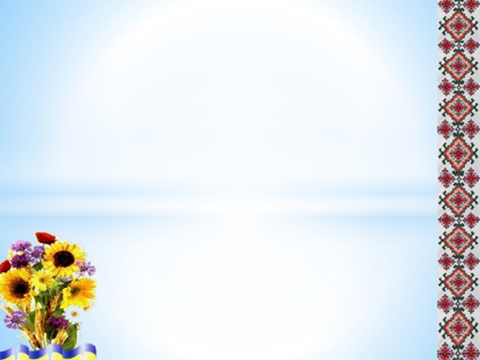 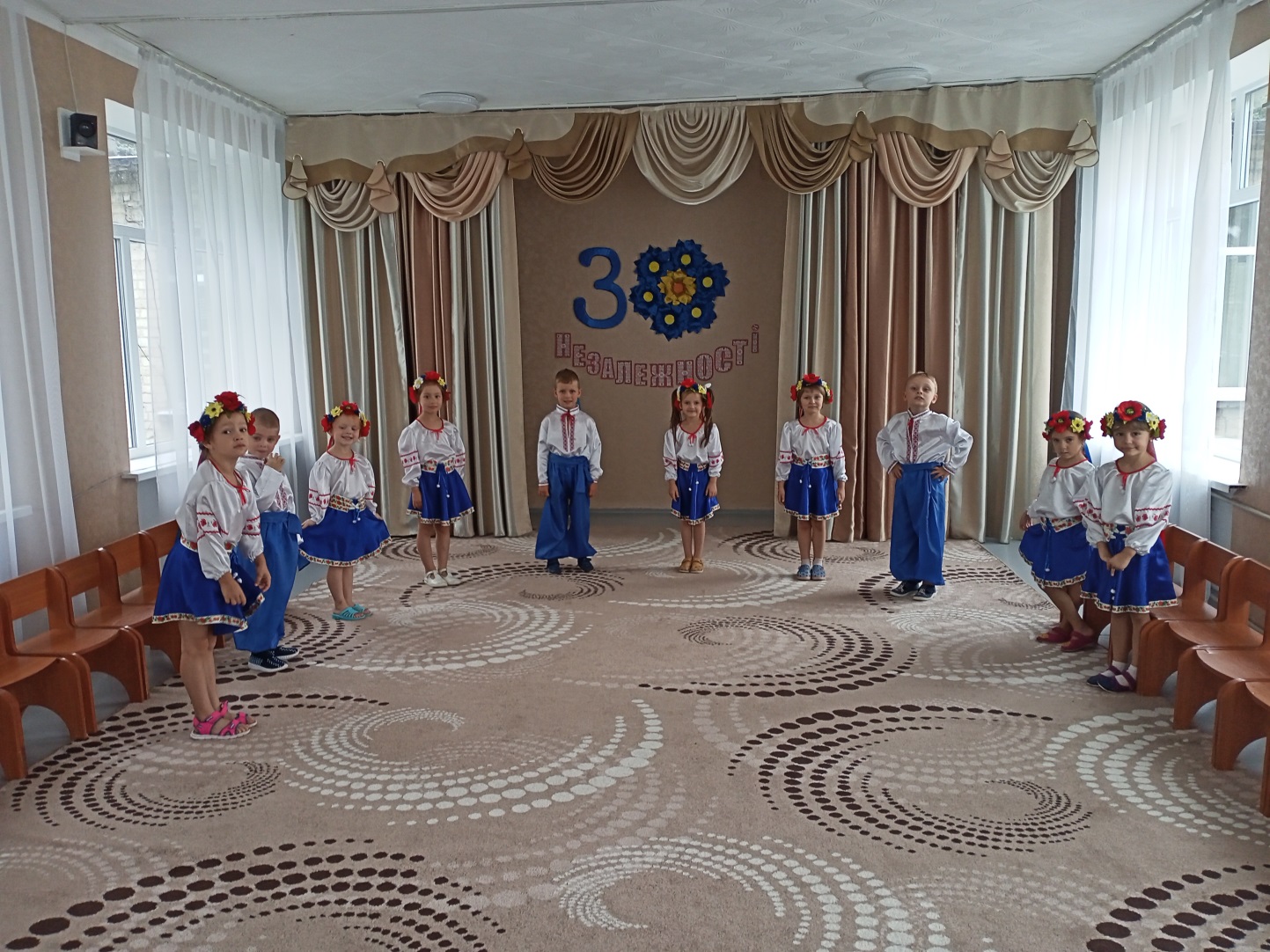 День Незалежності України
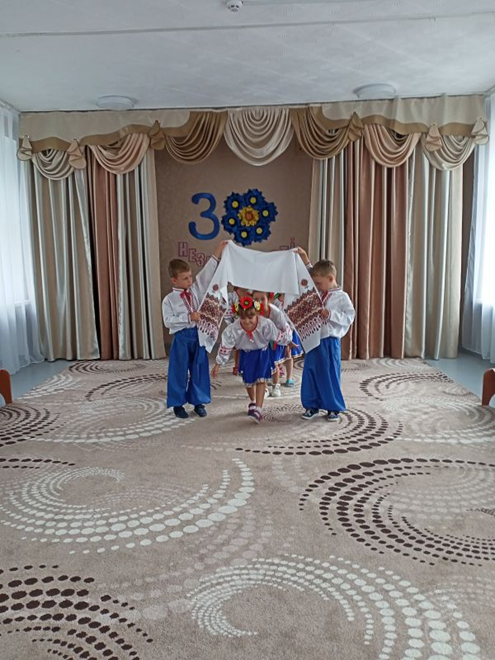 Святковий день — 24 серпня,
Так хочеться усмішок і пісень,
Бо Україна — Незалежна.
Запам'ятайте, люди, світлий день!
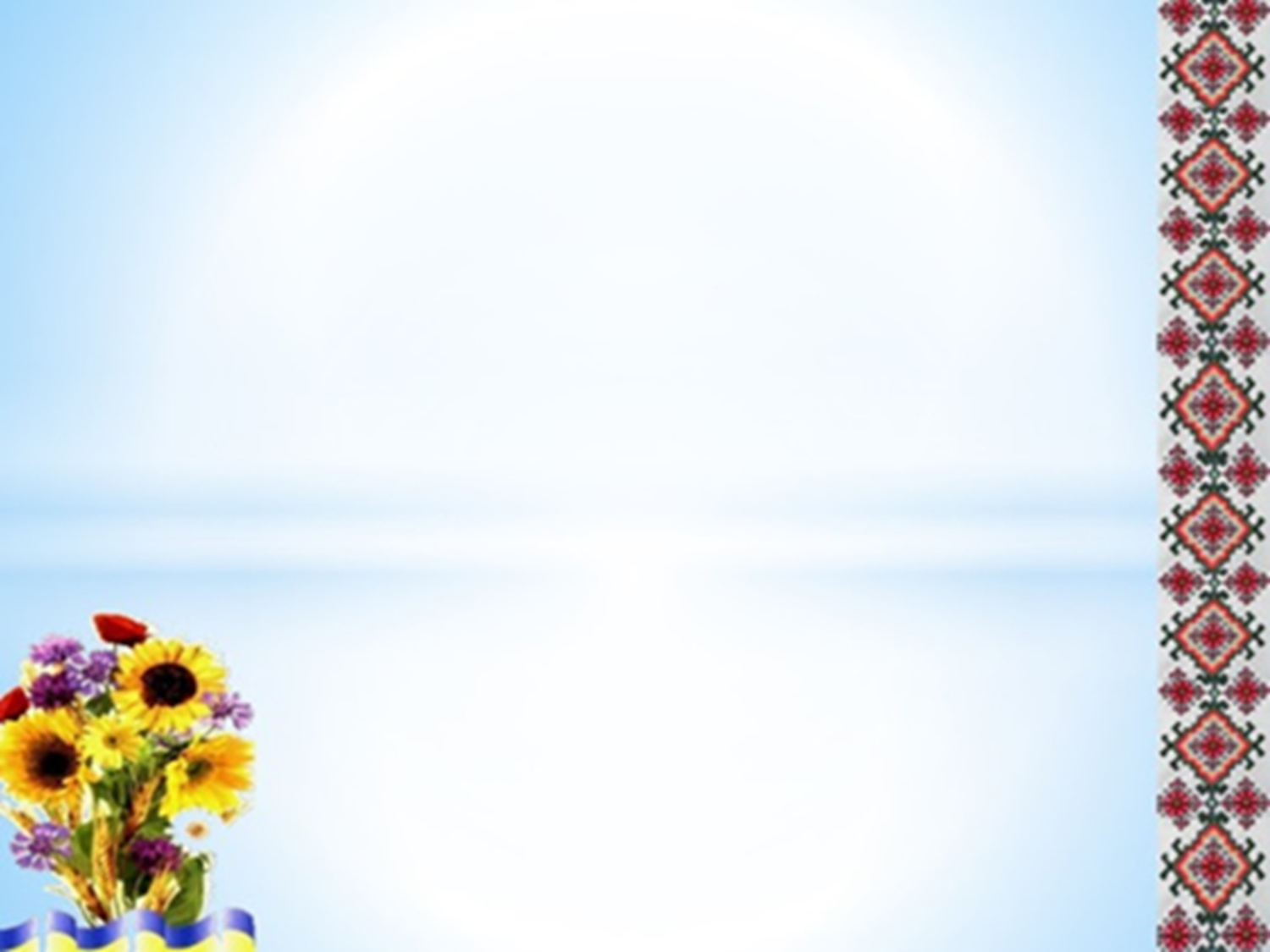 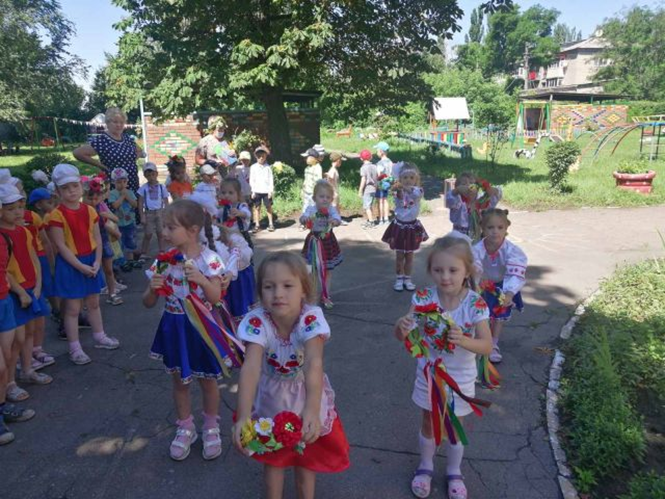 «Івана Купала»
На Івана, на Купала
Спать родина не лягала:
Як зоря лише займалась,
У водоймищах купалась.
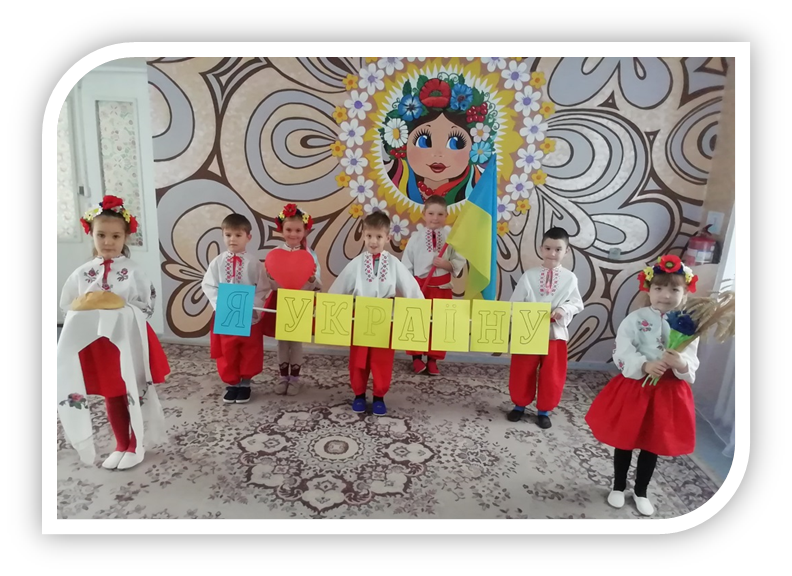 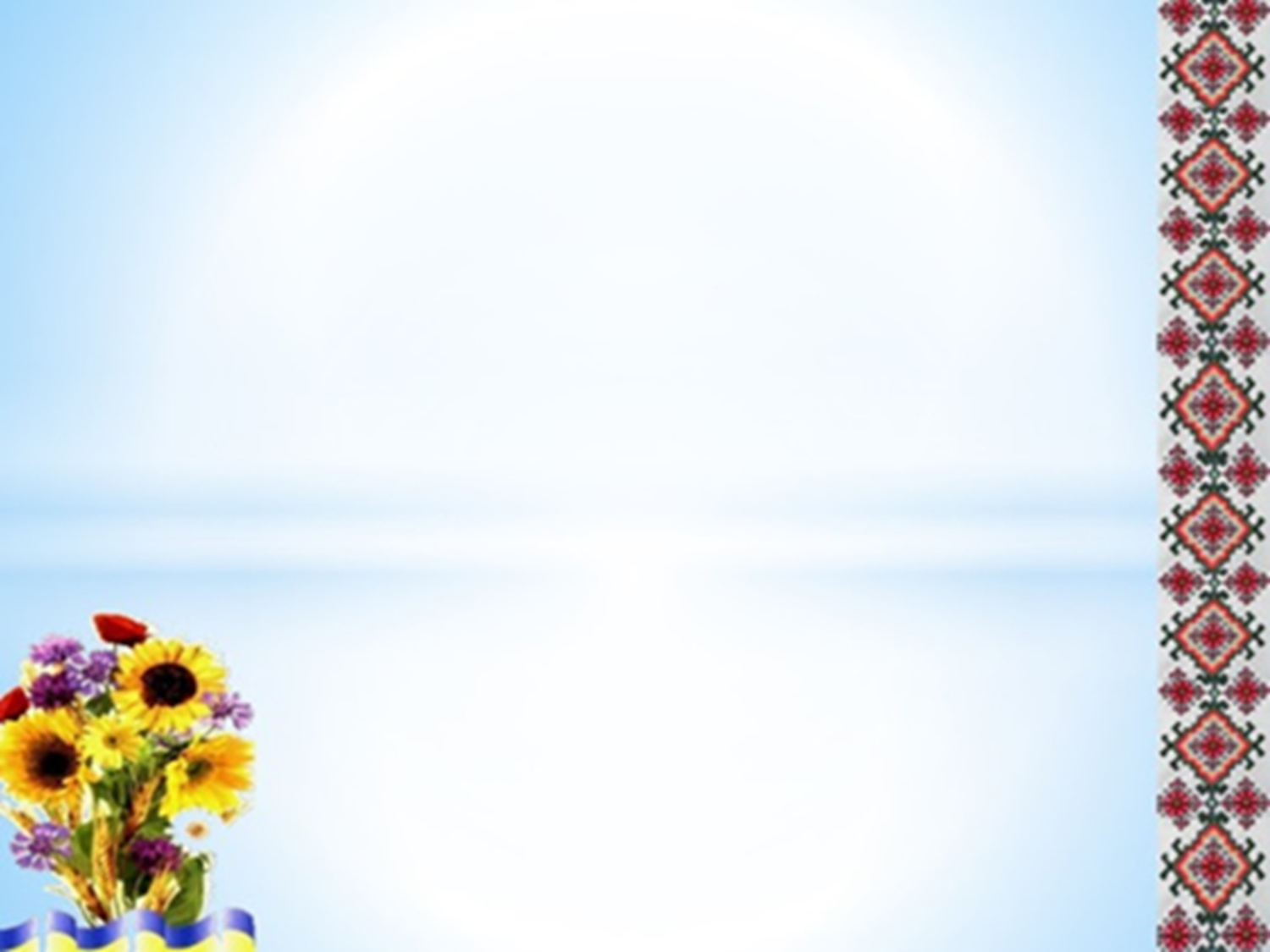 До Дня народження Лесі Українки
Вона боролася за правду й волю,
Щоб не було життя злиденного ніде.
Вона боролася за нашу кращу долю,
За наш буденний світлий день.
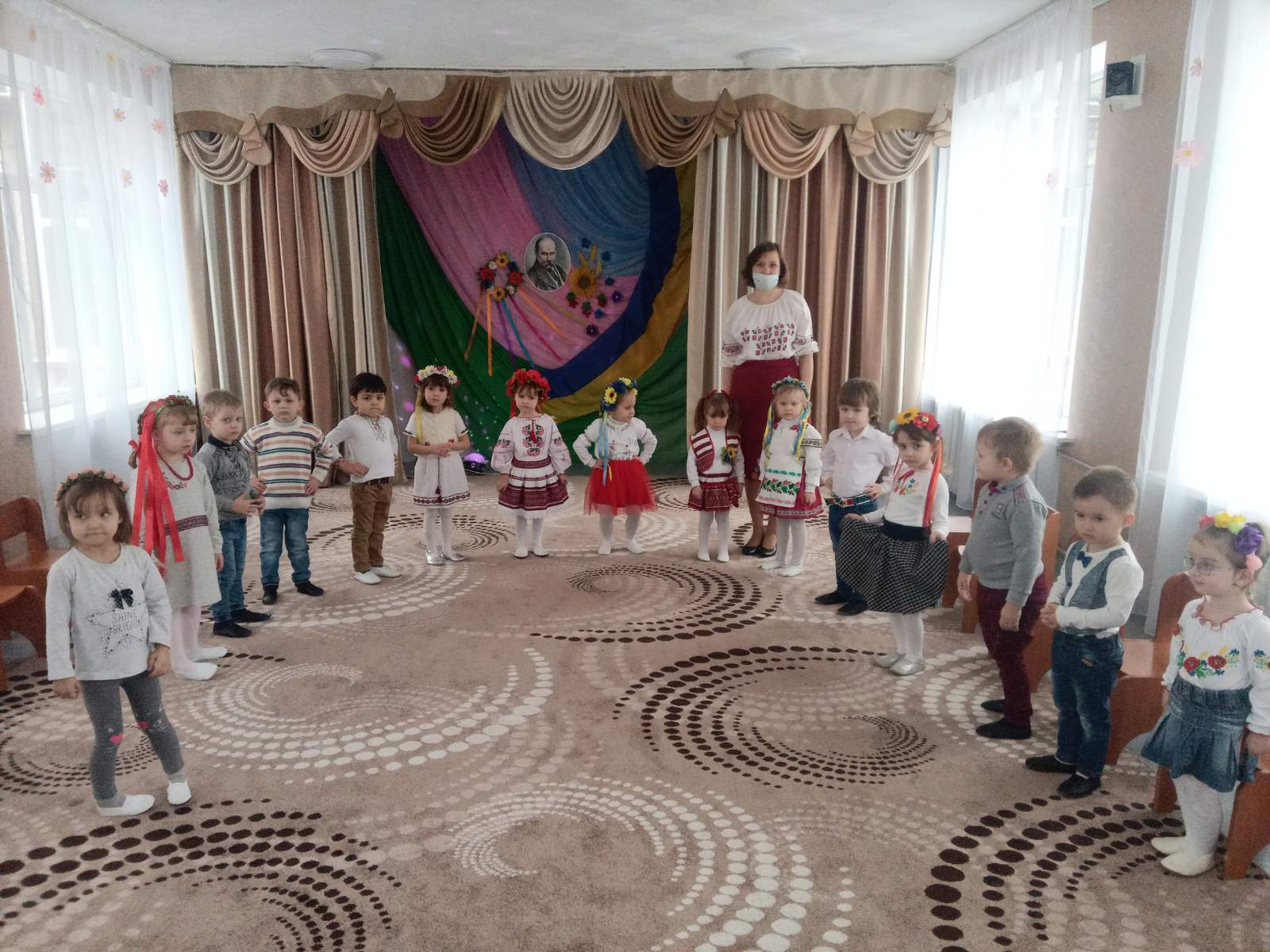 День народження Тараса Шевченка
Снились Тарасові в чорній неволі
Гори дніпрові високочолі,
Де сокорина, пухом припала,
Віти на воду порозпускала.
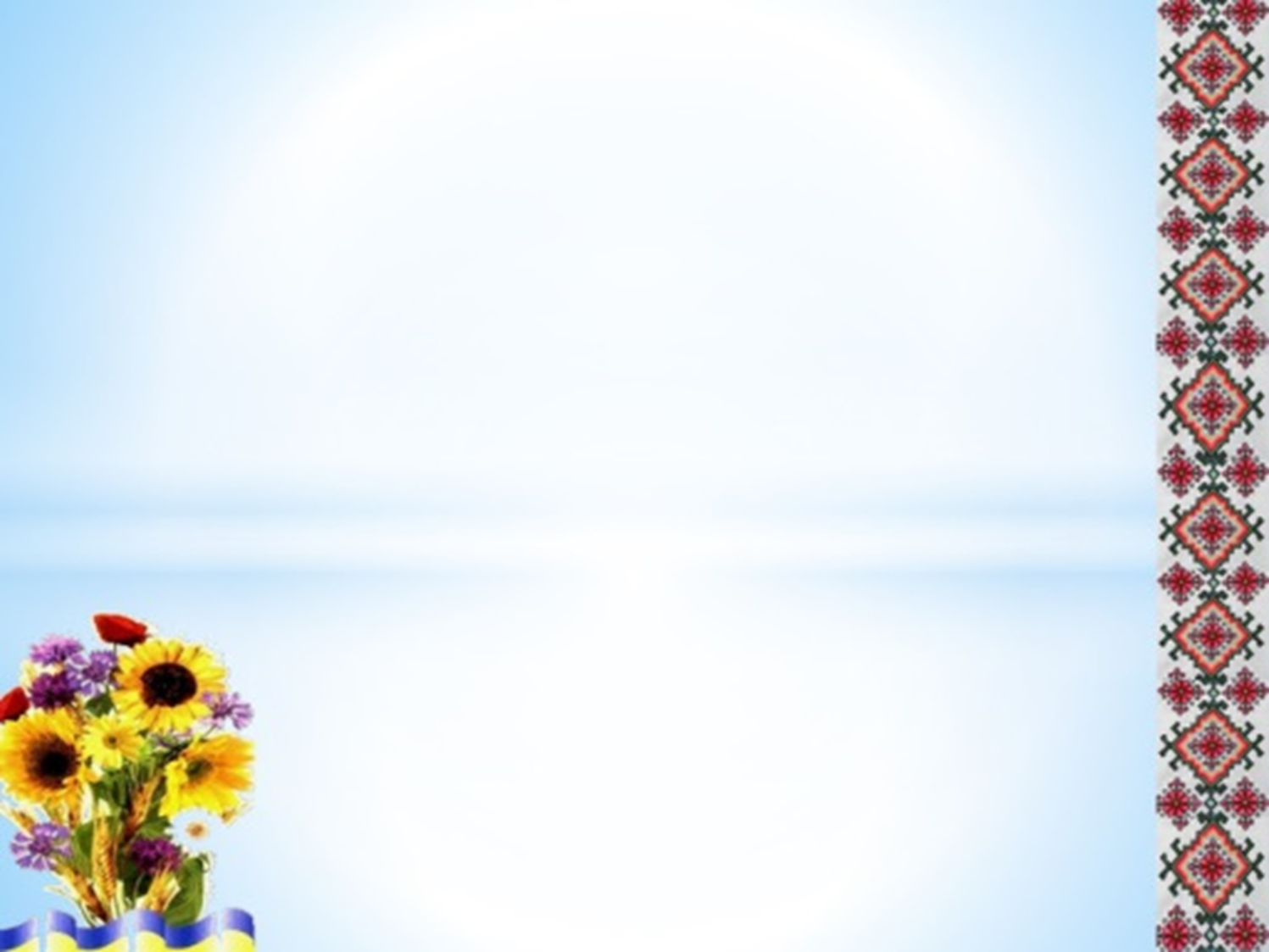 Тематичні заняття
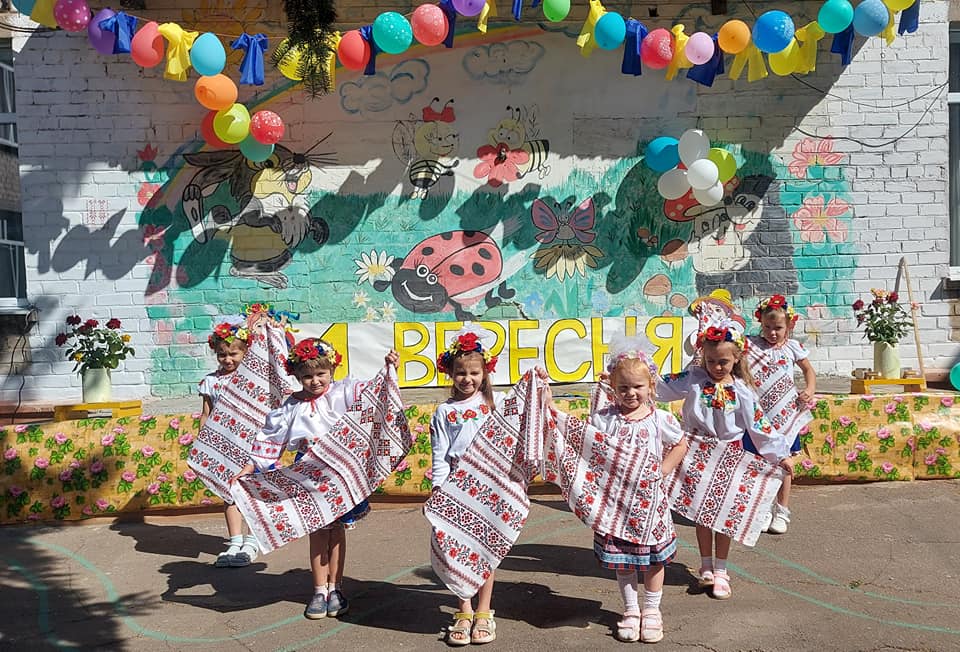 1 вересня-День знань!
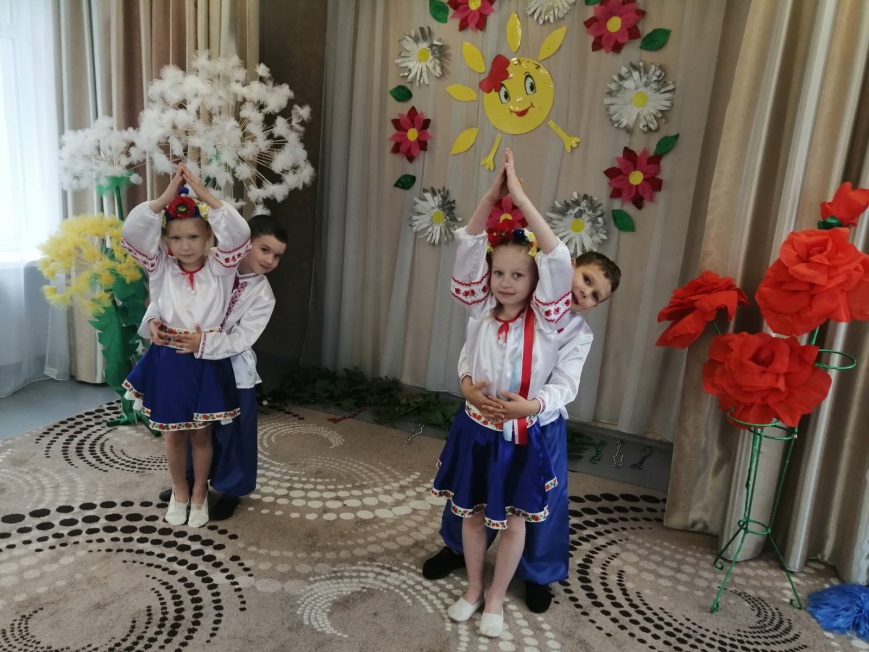 «На пташиному  подвір'ї»
Міжнародний день захисту дітей
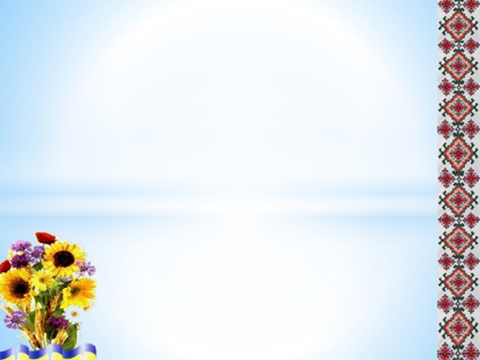 День Державного Герба України
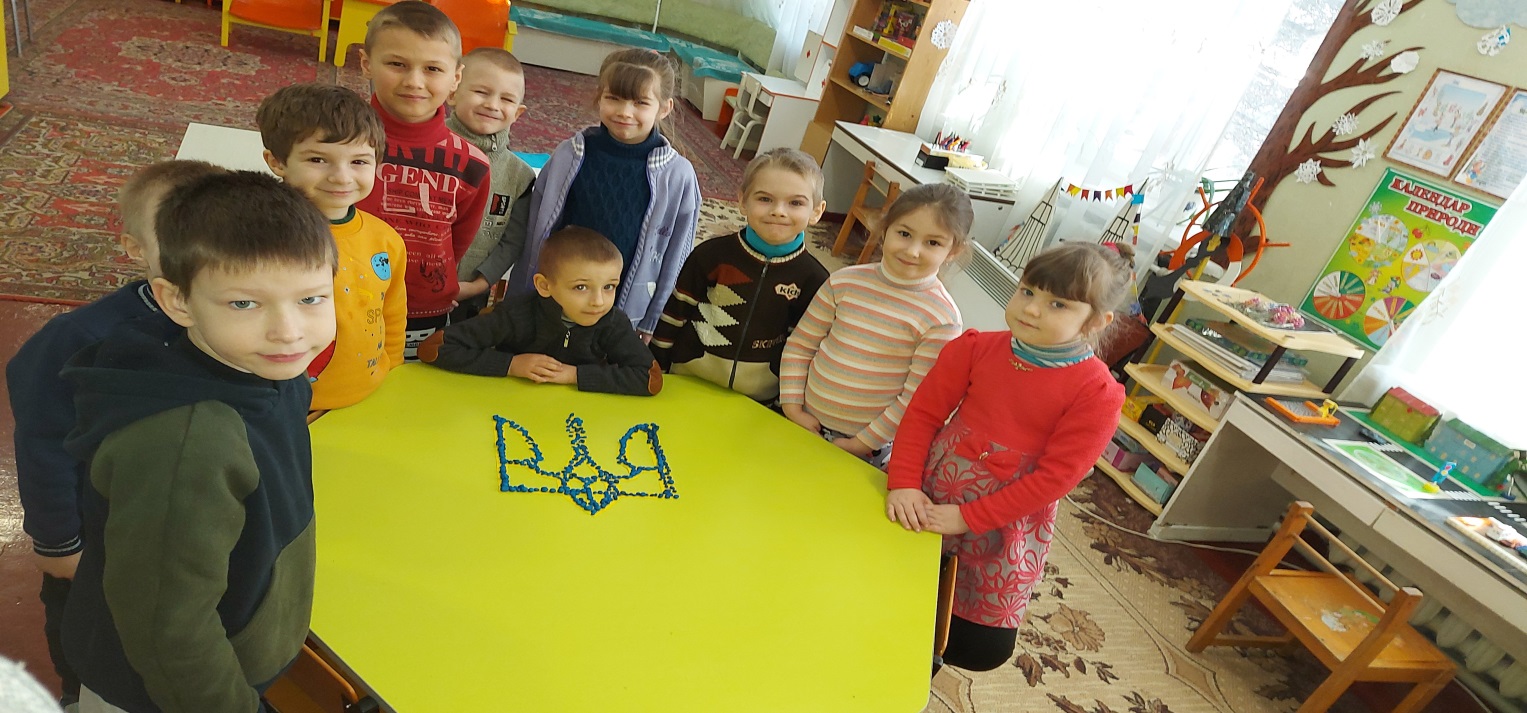 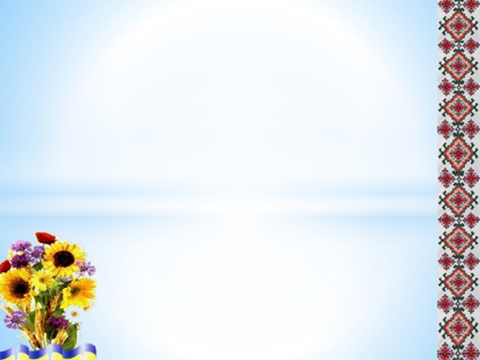 «День пам'яті Захисників України»
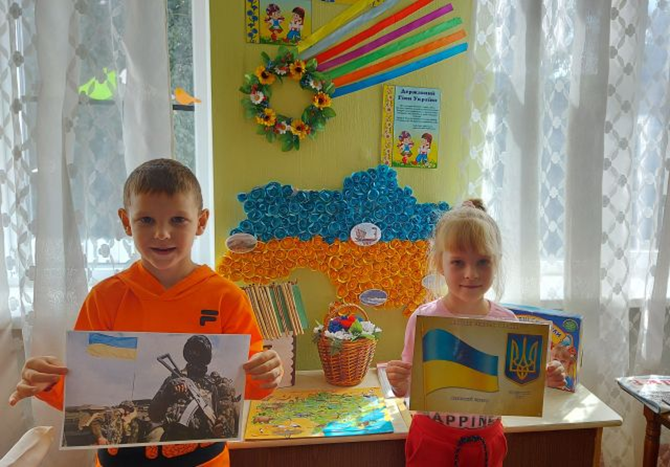 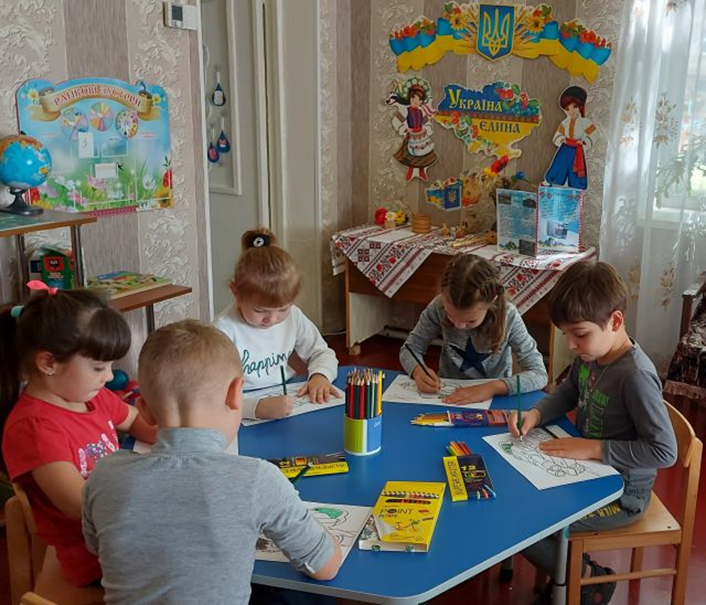 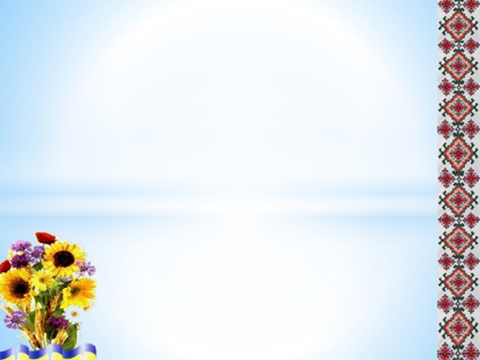 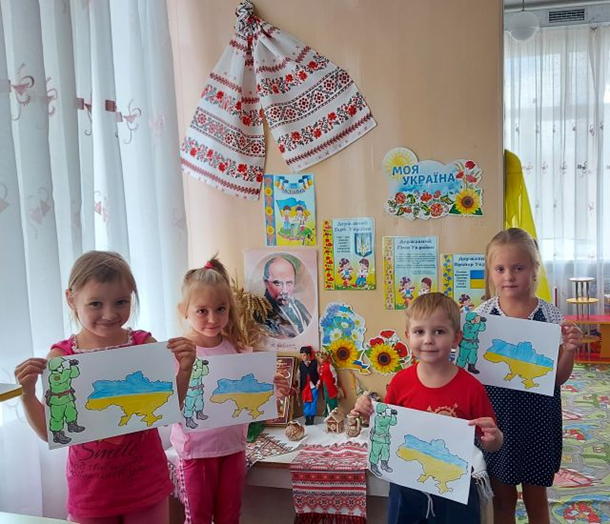 Щоб ніколи втоми Ви не знали,
Щоб на все Вам сили вистачало.
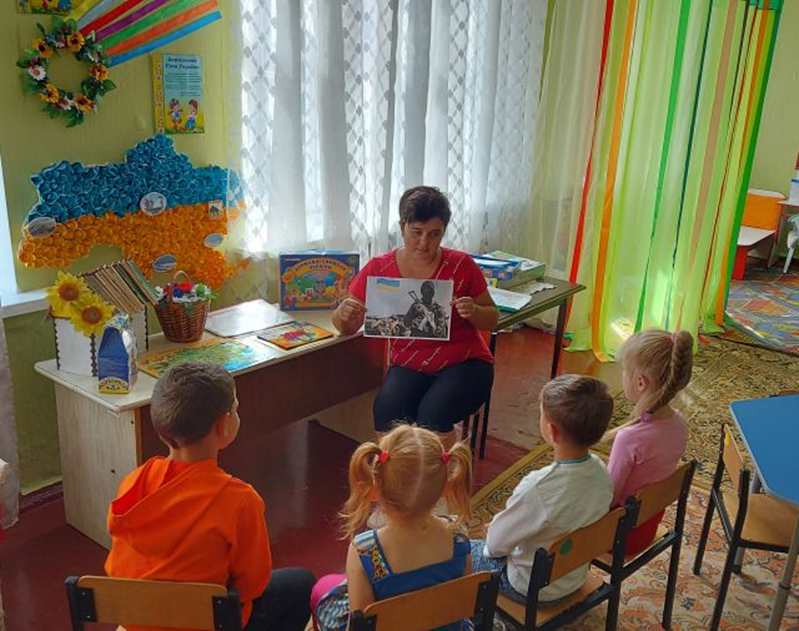 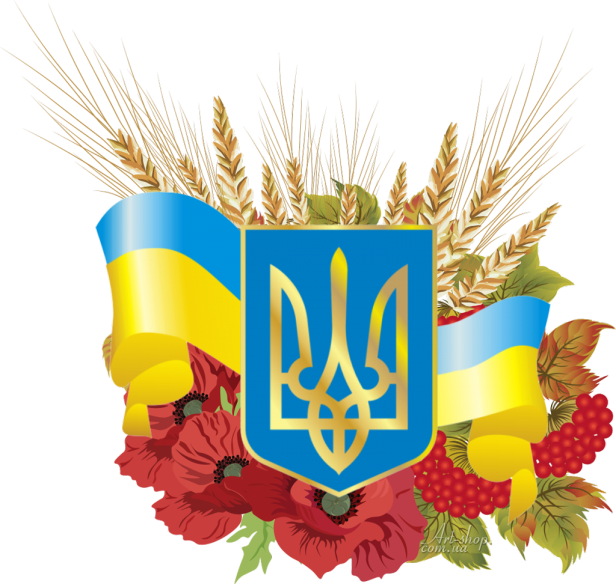 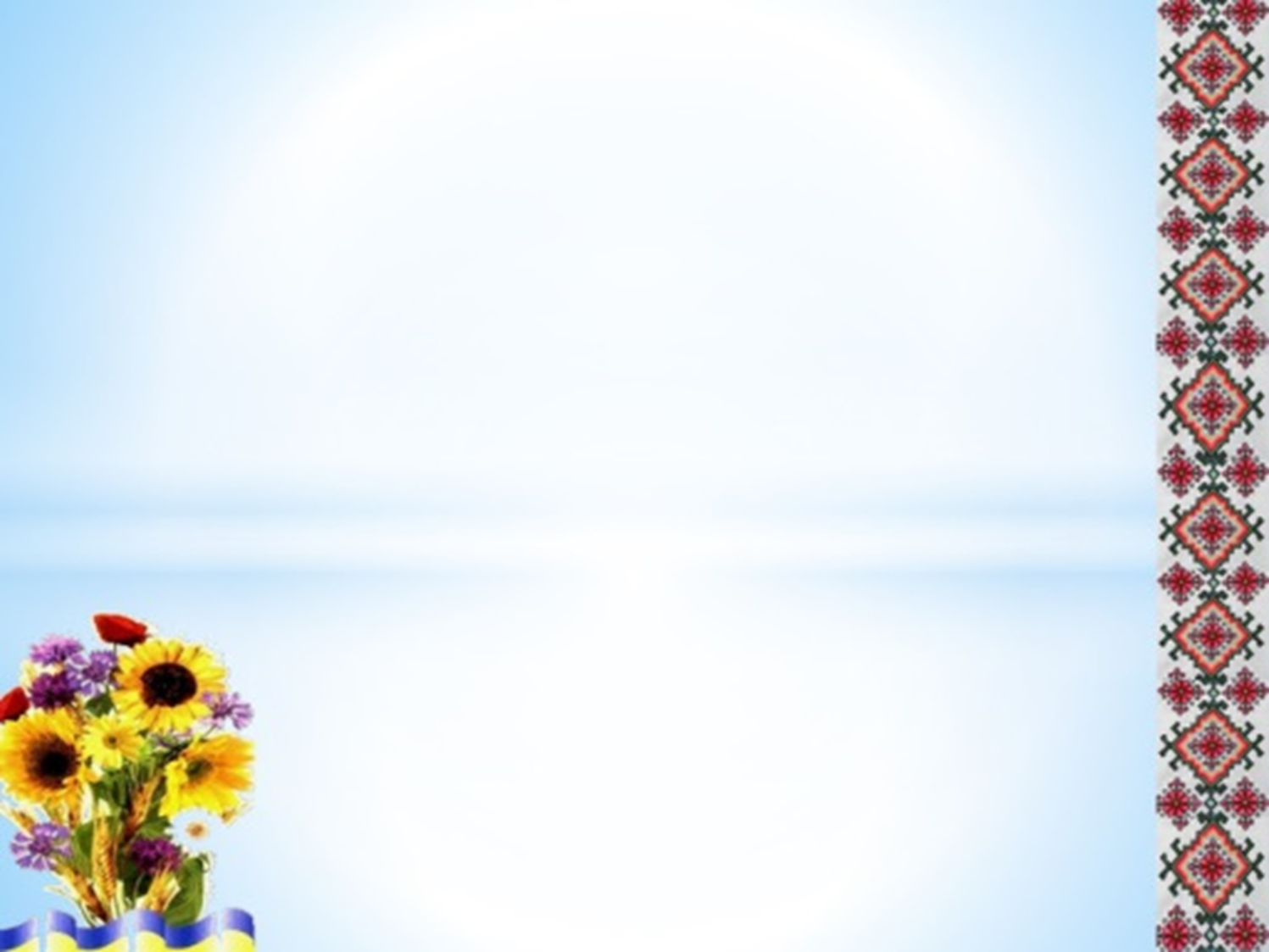 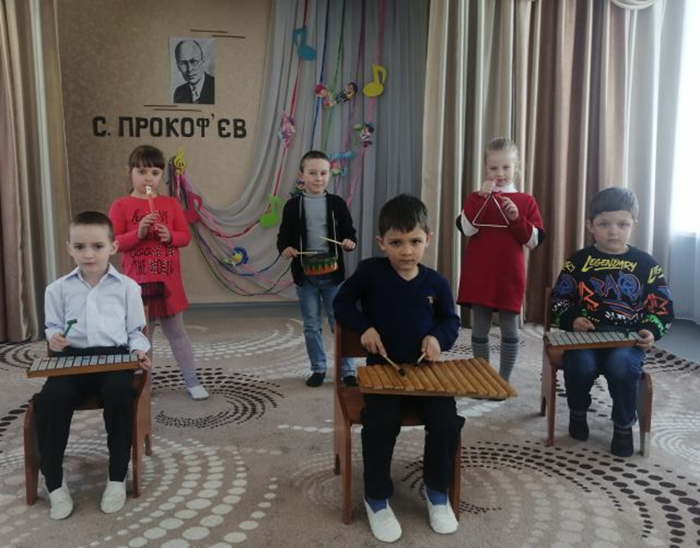 С.Прокоф'єв-
видатний композитор, піаніст, диригент…
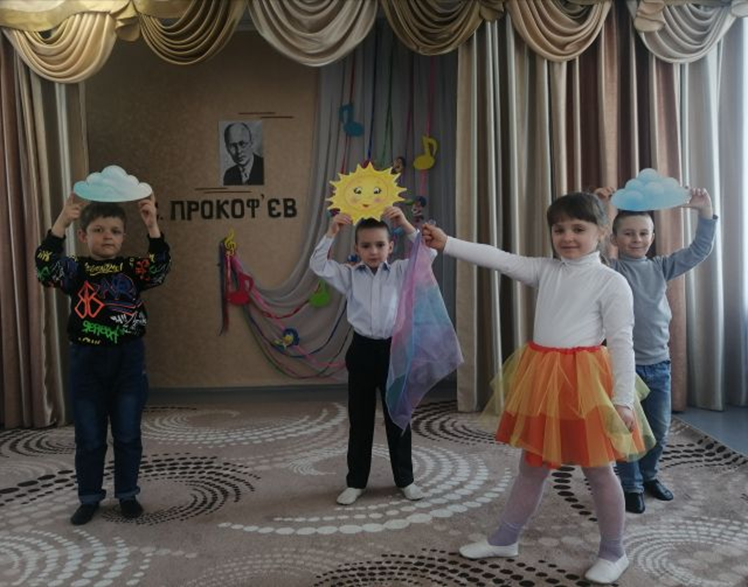 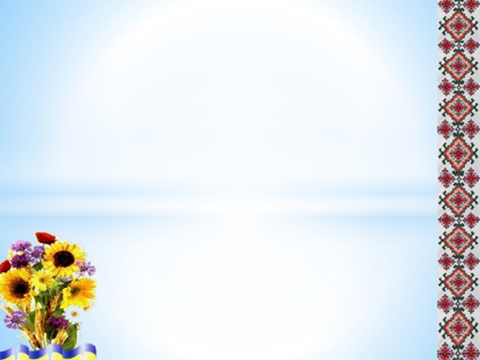 Тематичні виставки робіт вихованців та їх батьків
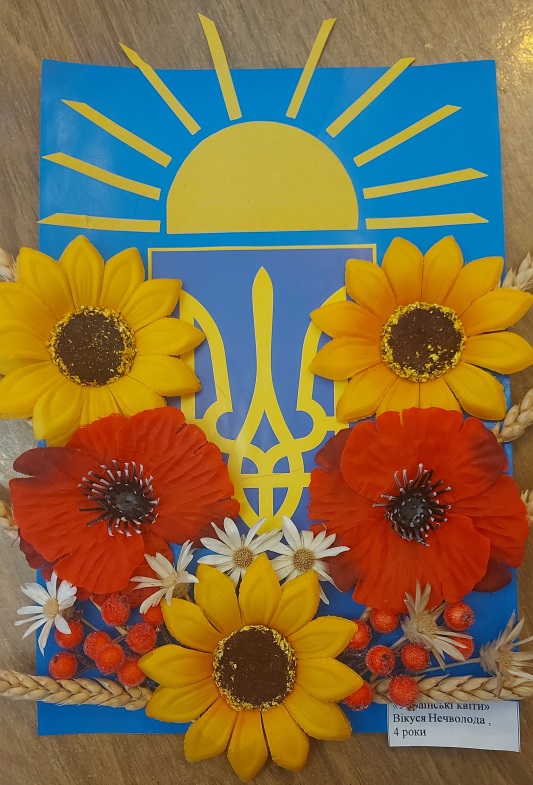 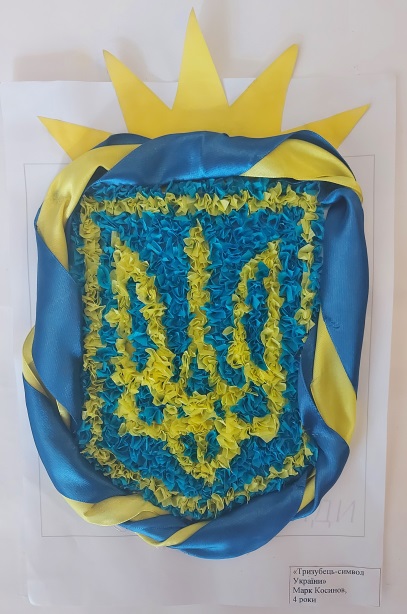 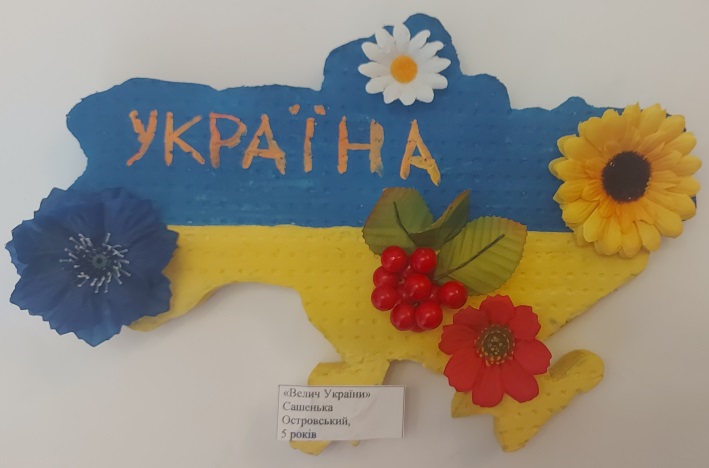 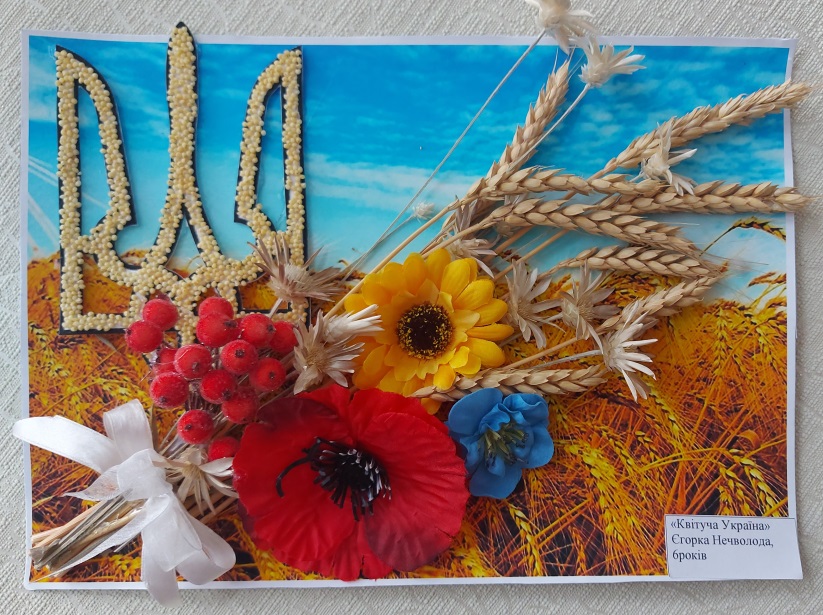 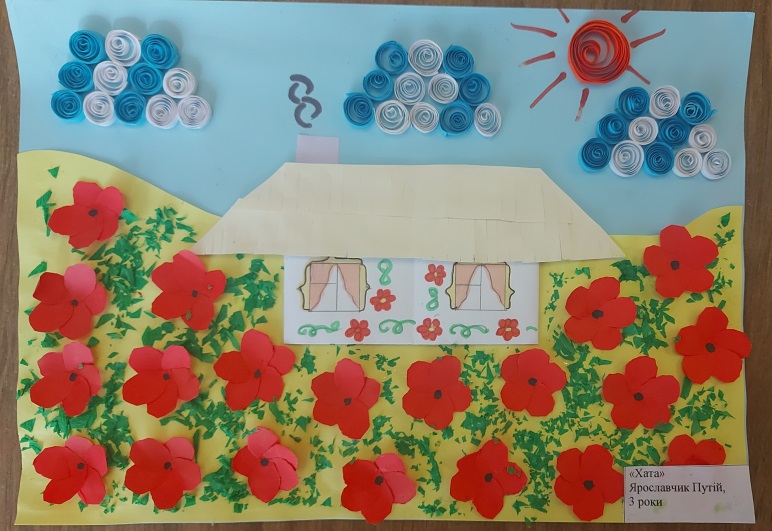 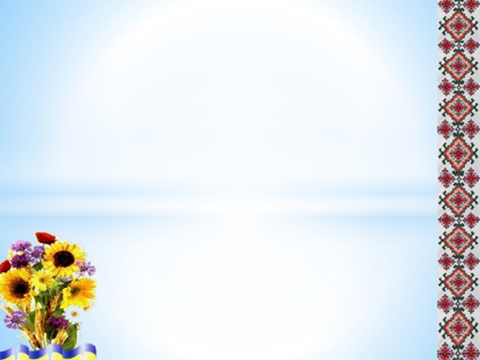 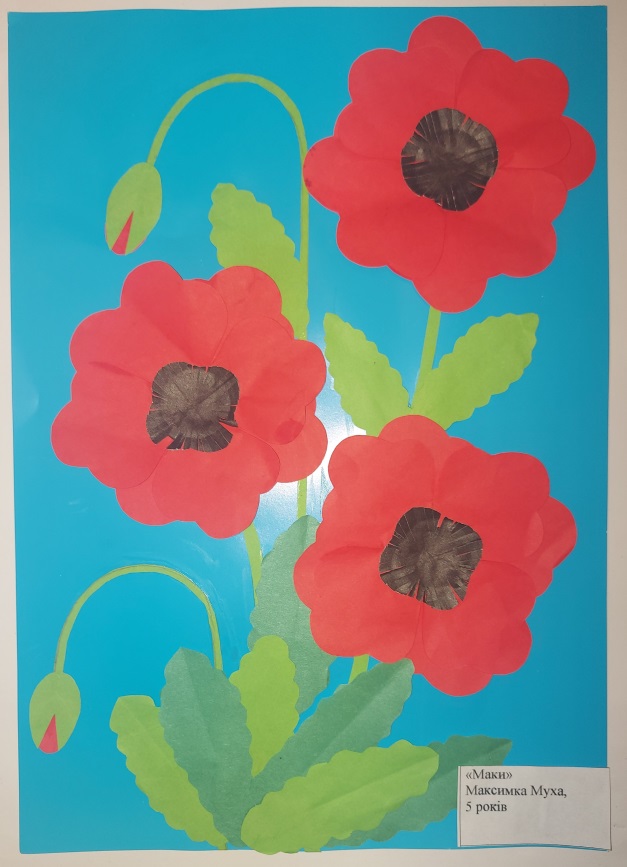 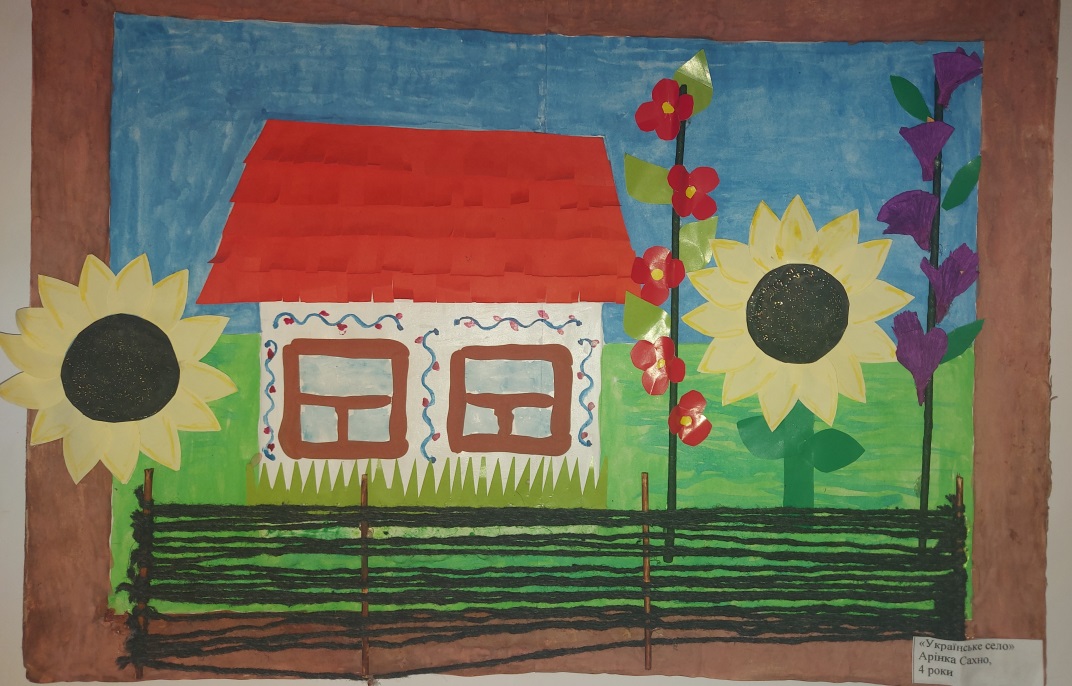 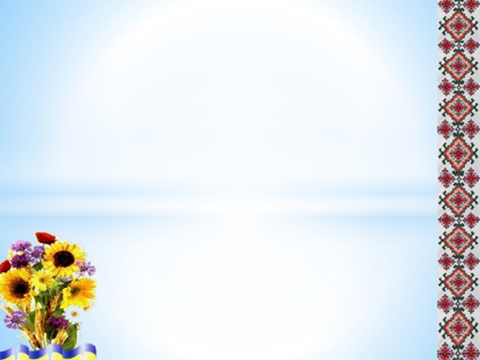 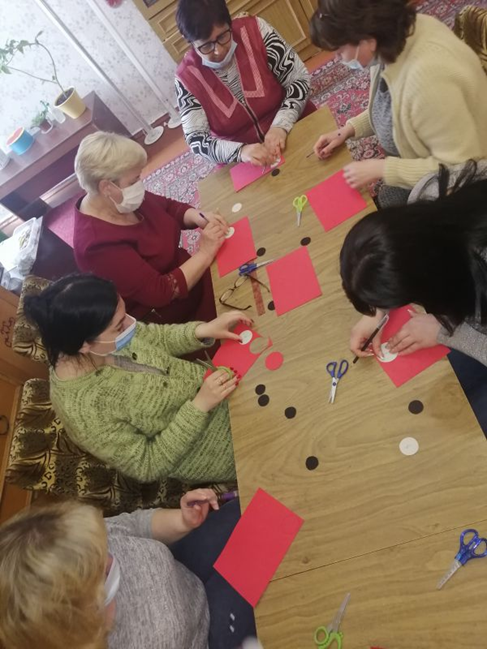 Педагогічні майстер-класи
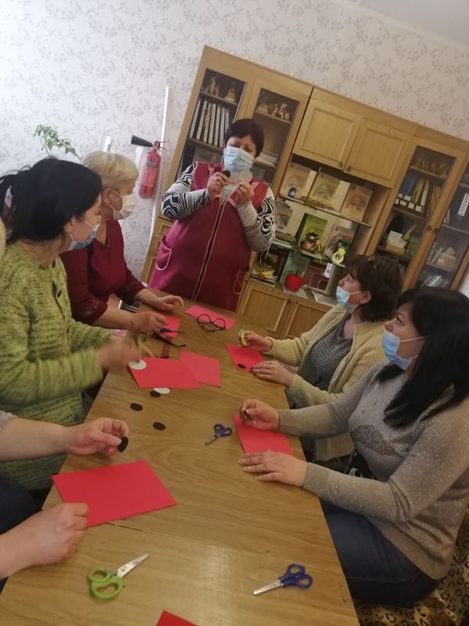 Майстер-клас до Дня пам'яті і примирення «Червоні маки-символ пам'яті»
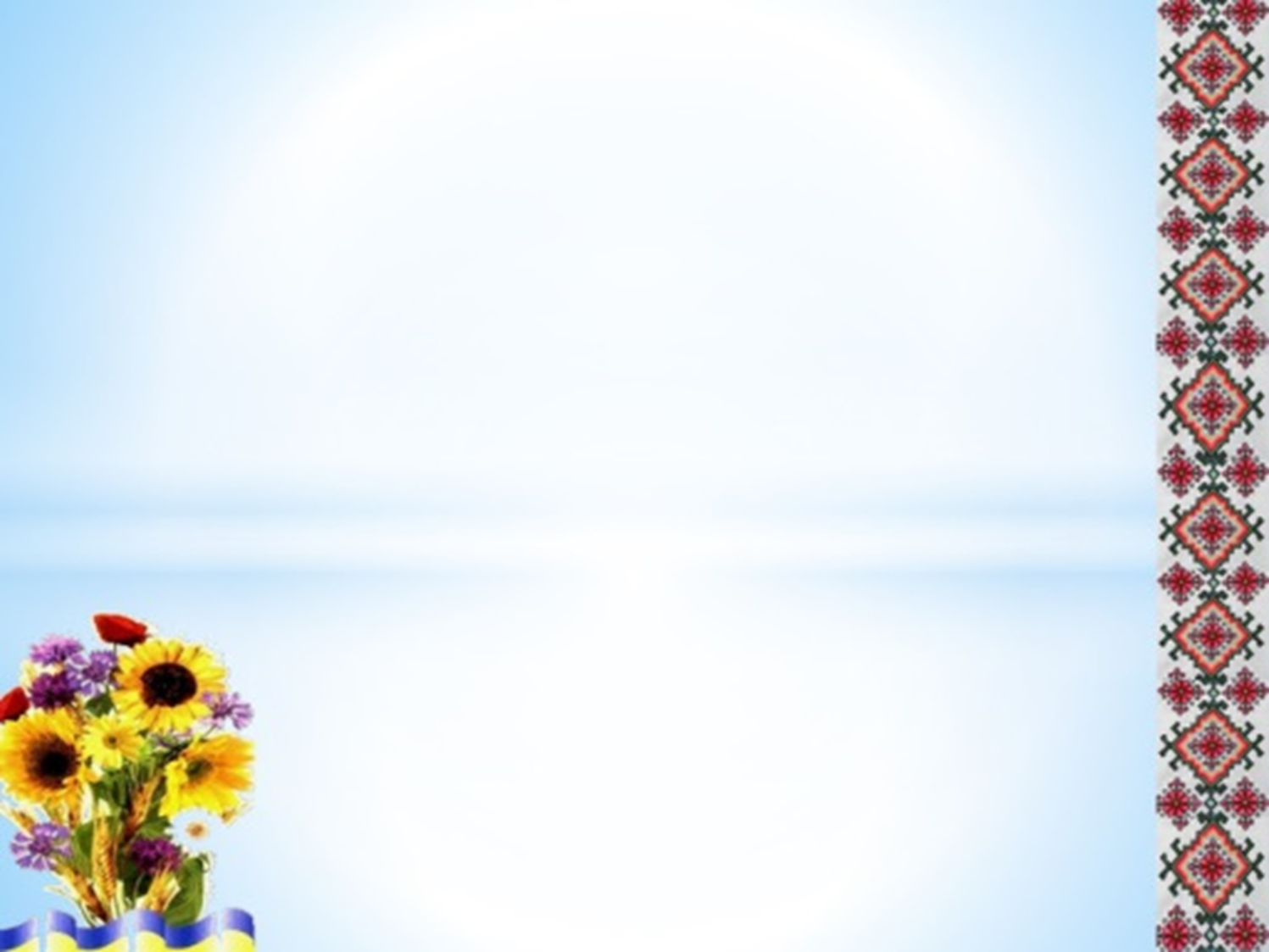 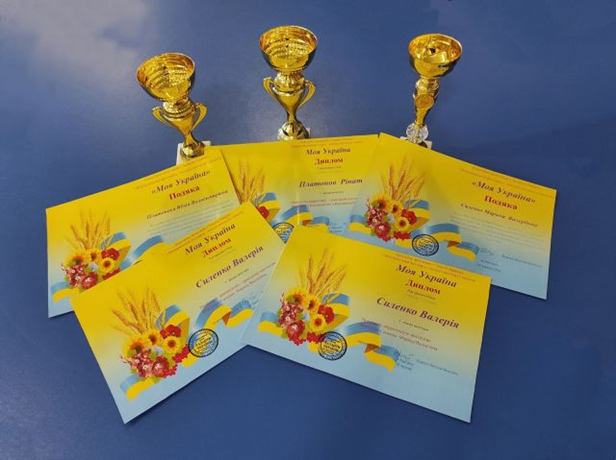 Участь у конкурсах
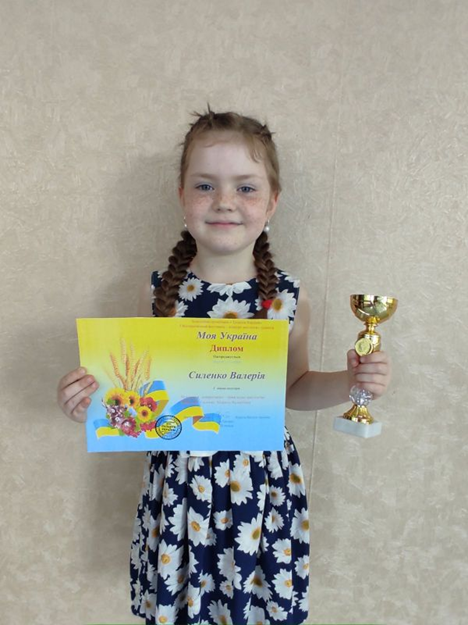 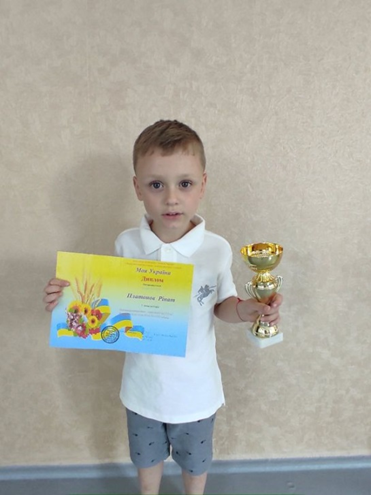 Конкурс 
«Моя Україна»
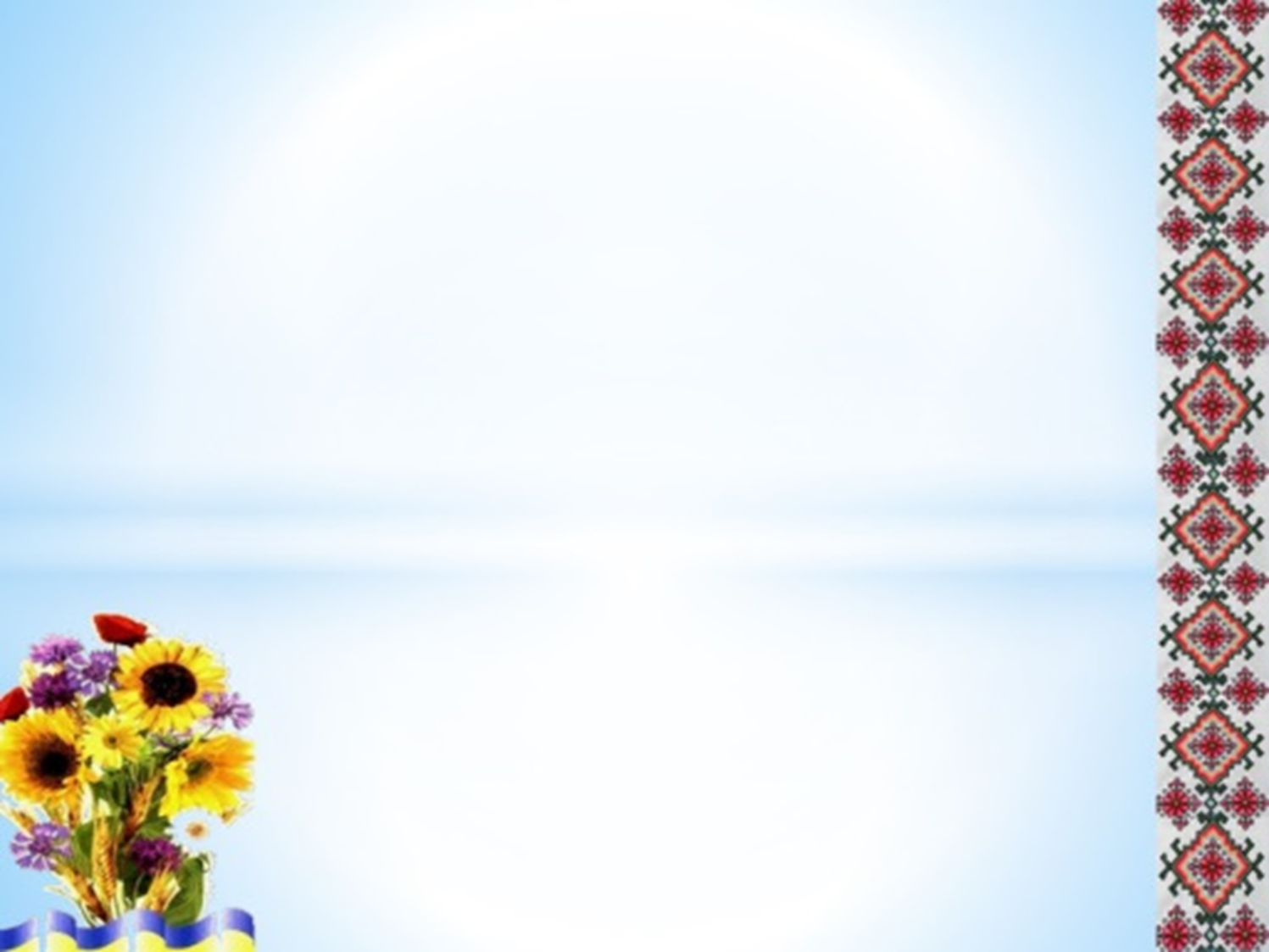 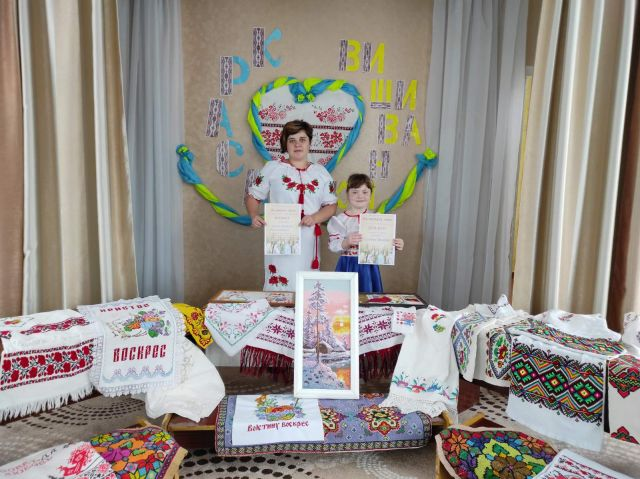 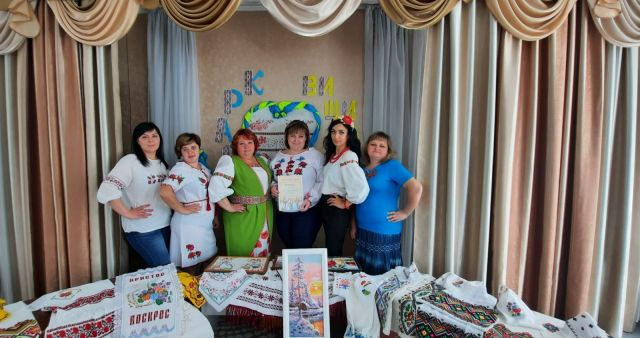 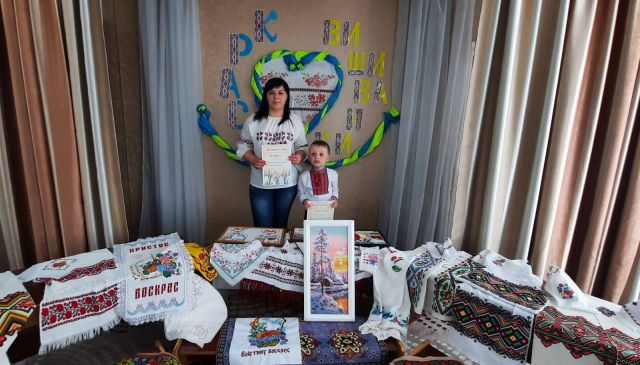 Конкурс 
«Великоднє диво»
Заради майбутнього,заради щасливої долі!
Екологічна акція
«Побачив?
Прибери!»
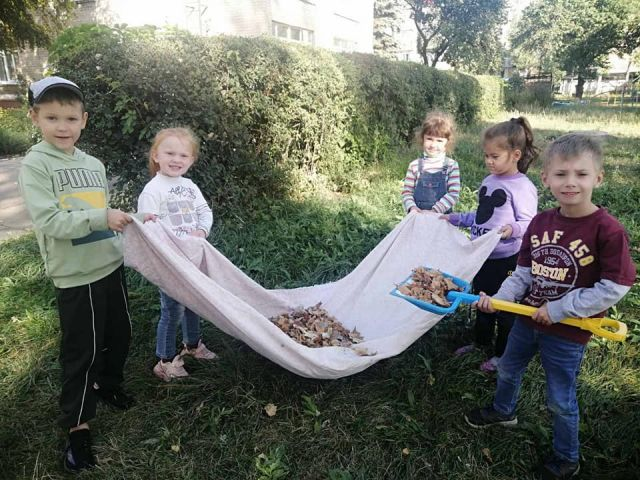 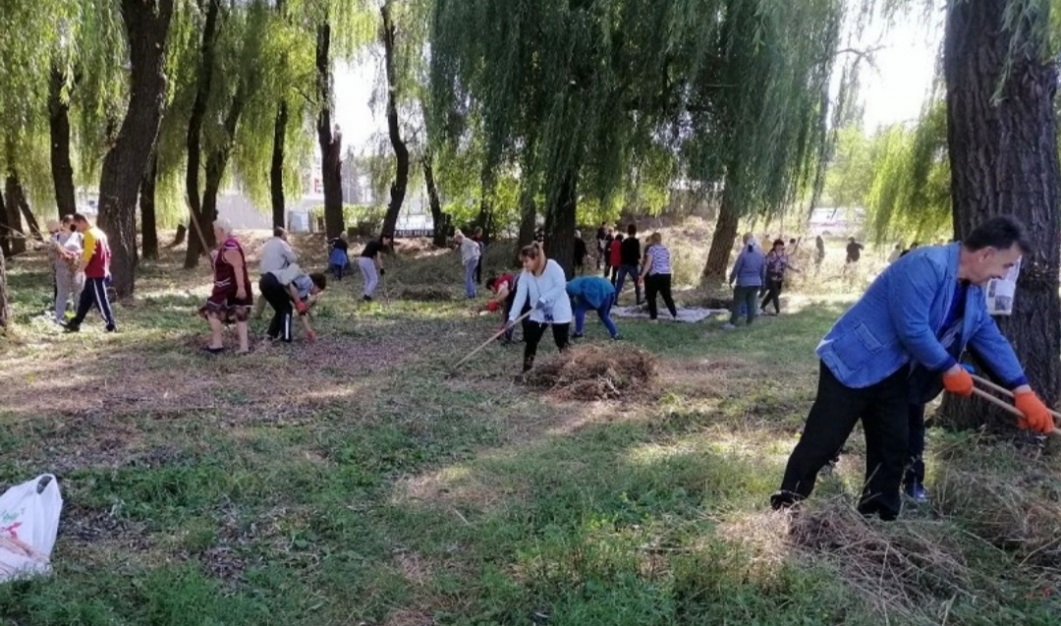 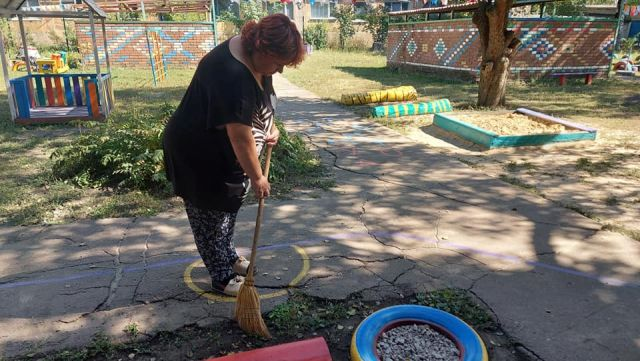 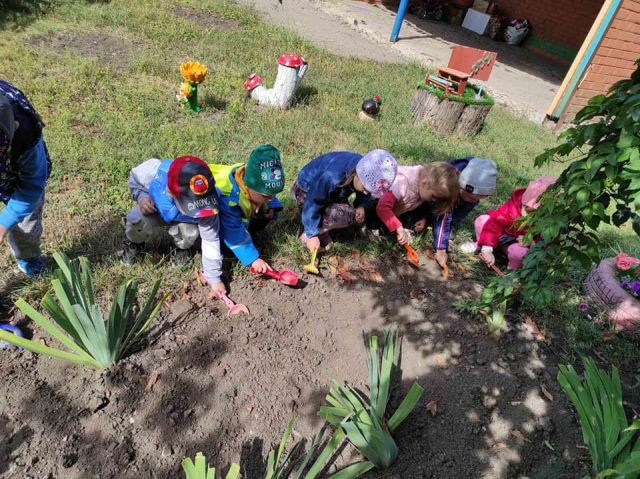 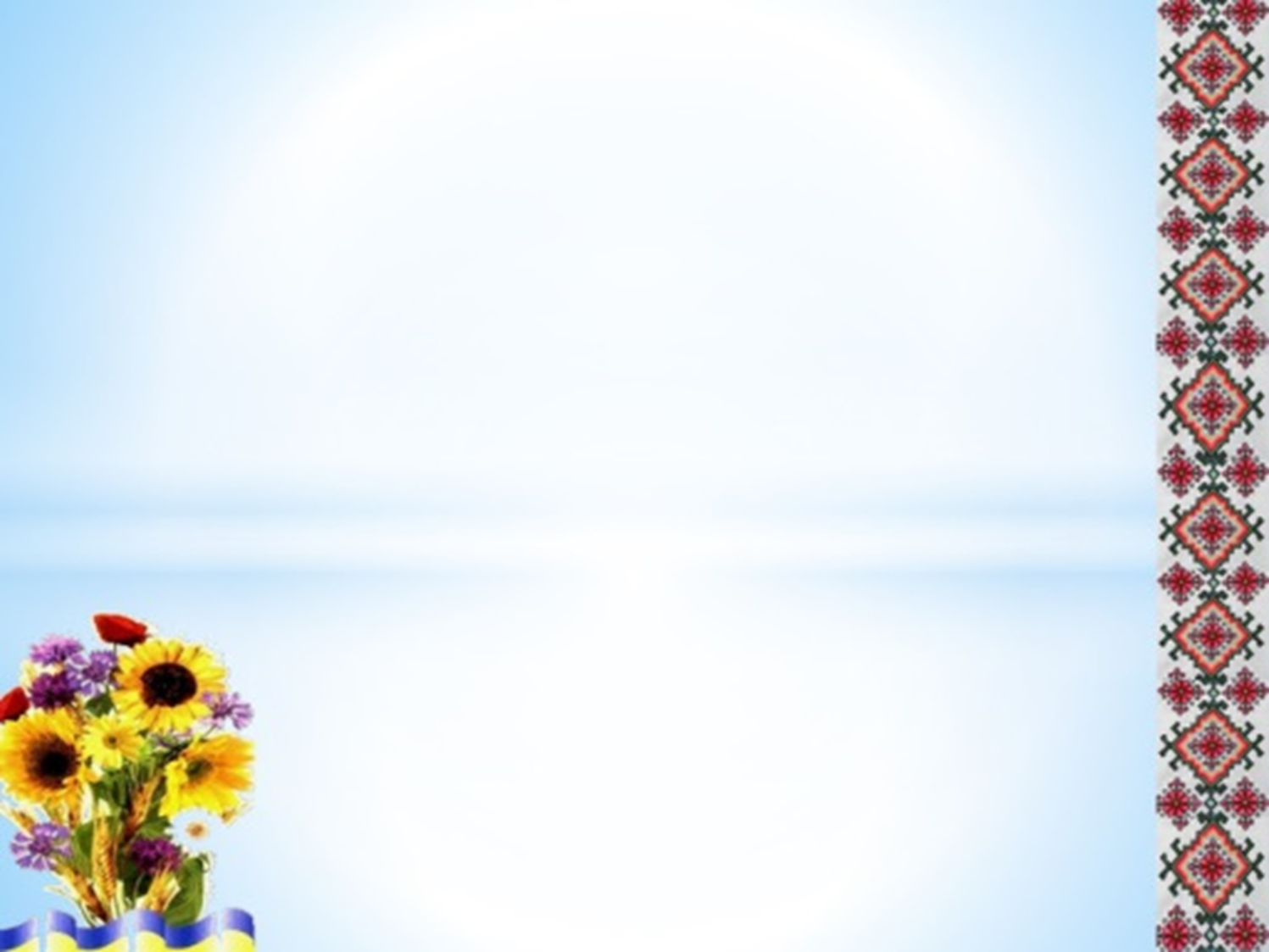 ПАТРІОТИЧНЕ ВИХОВАННЯ ПОЧИНАЄТЬСЯ
 З НАС!
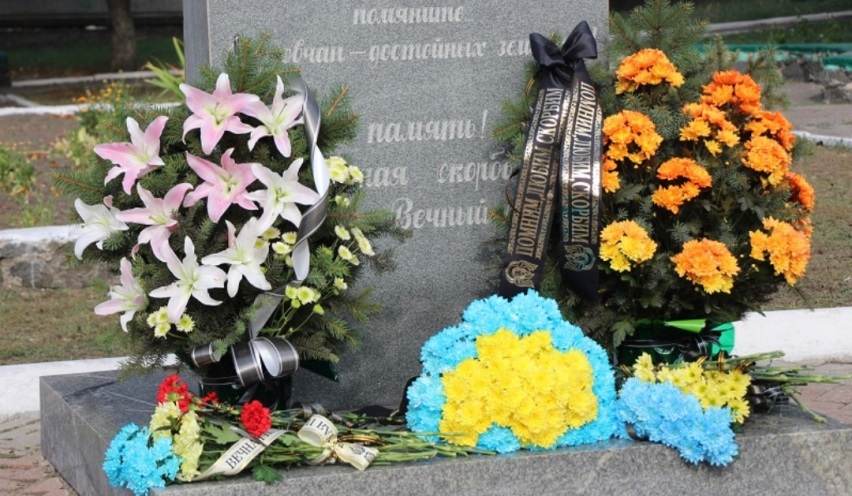 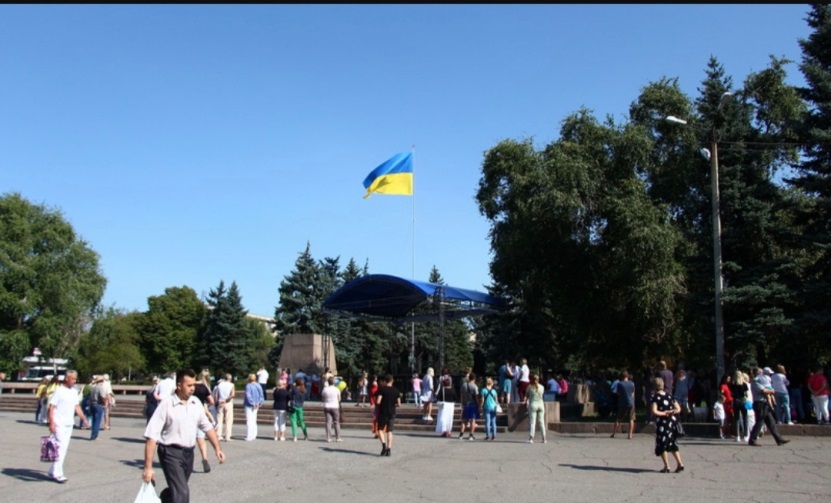 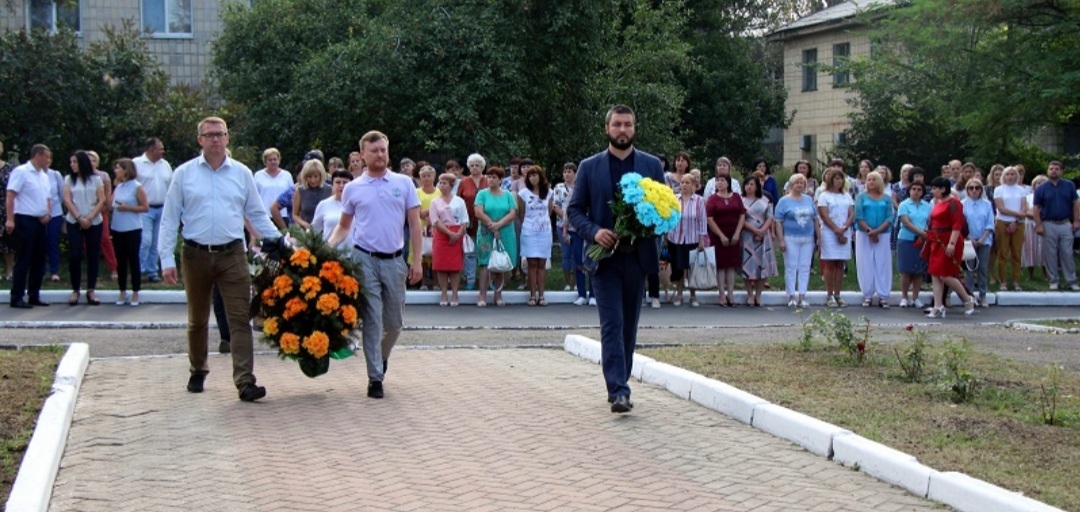 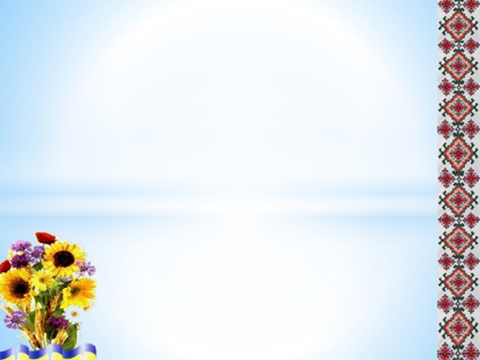 Мої нескінченні дороги
Сплелися, мов доля моя,
Я знову вернув до порога,
Де батьківська рідна земля.
Країно моя — Україно,
Ще пращурів пам ять жива,
Знайома тут кожна стежина,
І сонце мене зігріва.
Хай пісня твоя, Україно,
Злітає, як птах у блакить,
А мова твоя солов їна
У кожній оселі звучить.
Піду у садочок вишневий,
Послухаю спів солов я,
Там ранок зустріну рожевий,
Тобі я вклонюся, земля.

                                 Ф. Пантов
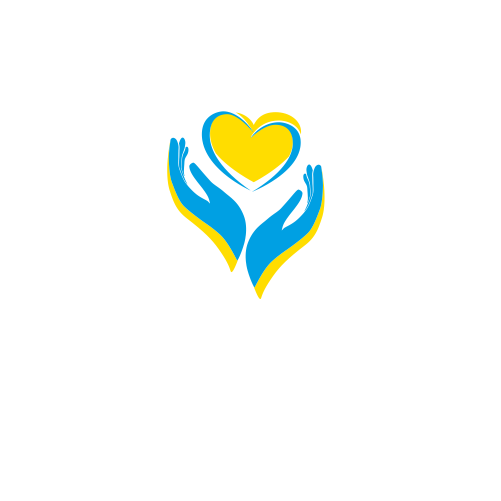 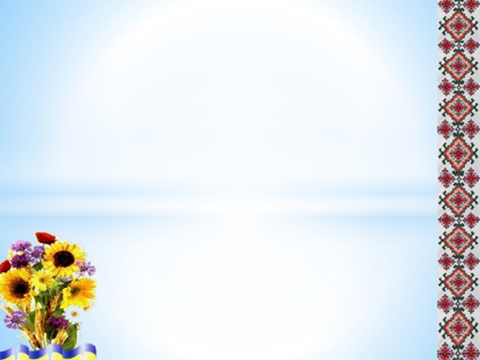 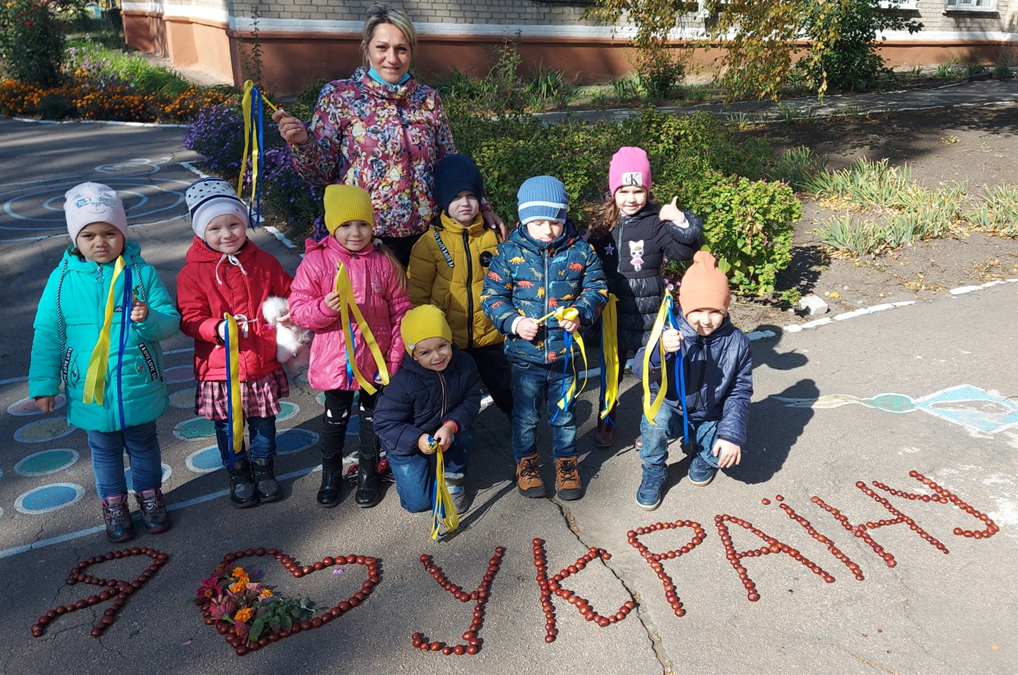 Любіть Україну, як сонце, любіть,
як вітер, і трави, і води…
В годину щасливу і в радості мить,
любіть у годину негоди.

Любіть Україну у сні й наяву,
вишневу свою Україну,
красу її, вічно живу і нову,
і мову її солов'їну.
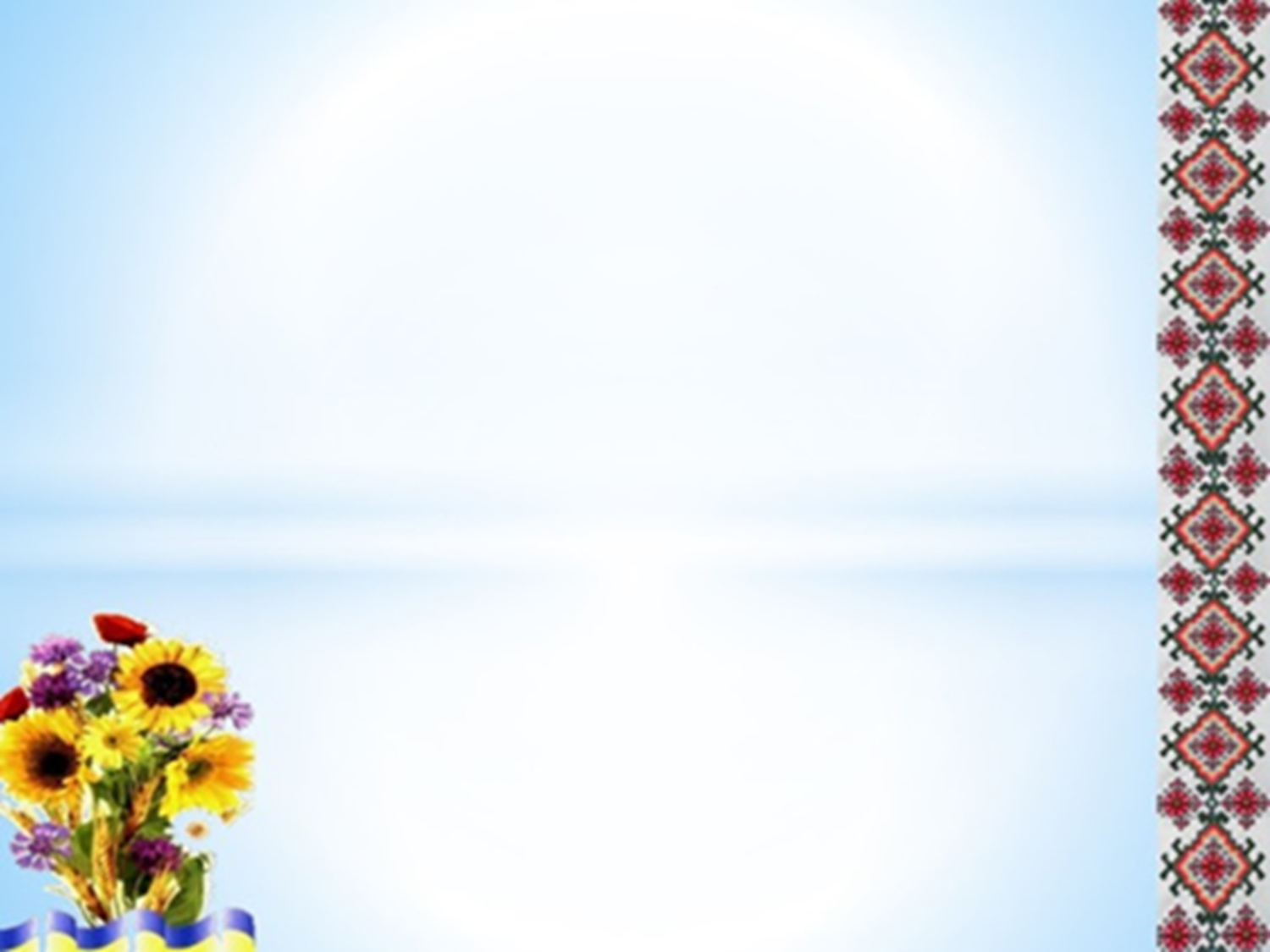 ДЯКУЄМО ЗА УВАГУ!